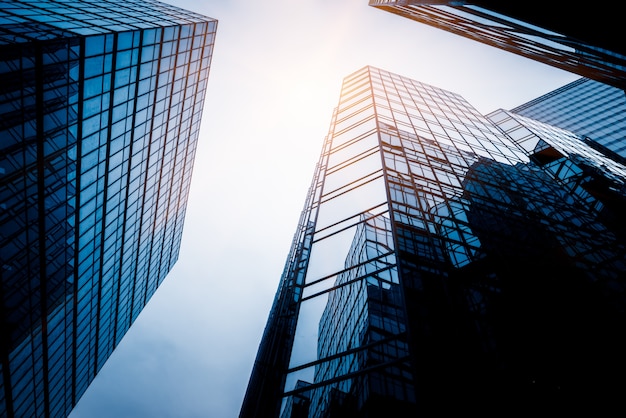 SEGURO DE INCENDIO COMERCIAL E INDUSTRIAL
www.lafise.com
Seguros LAFISE
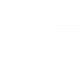 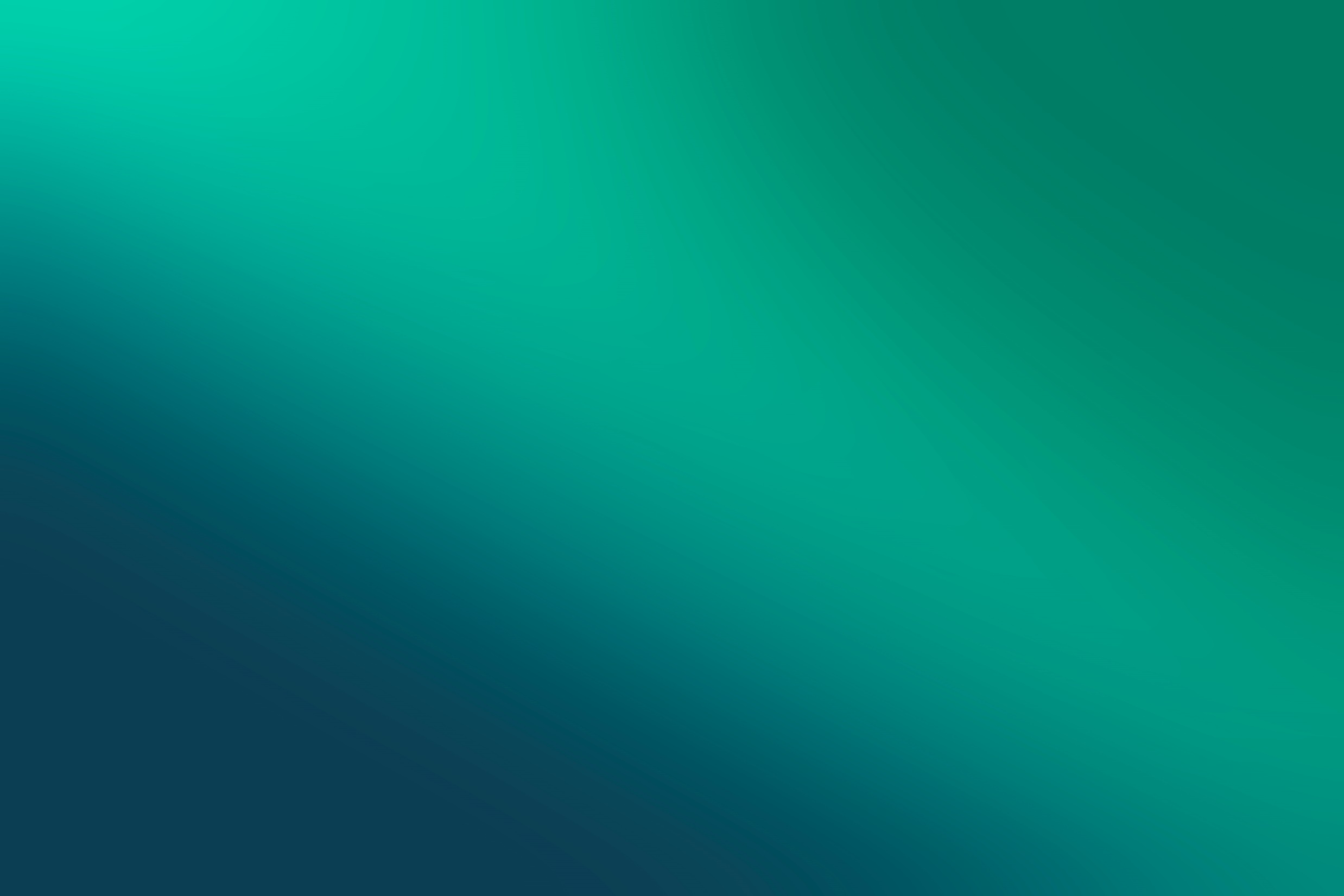 Proteja su patrimonio					


Incendio.

Eventos de la naturaleza.

Temblor y Terremoto.
Huracán e Inundación.

Pérdida de beneficios
www.lafise.com
Seguros LAFISE
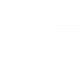 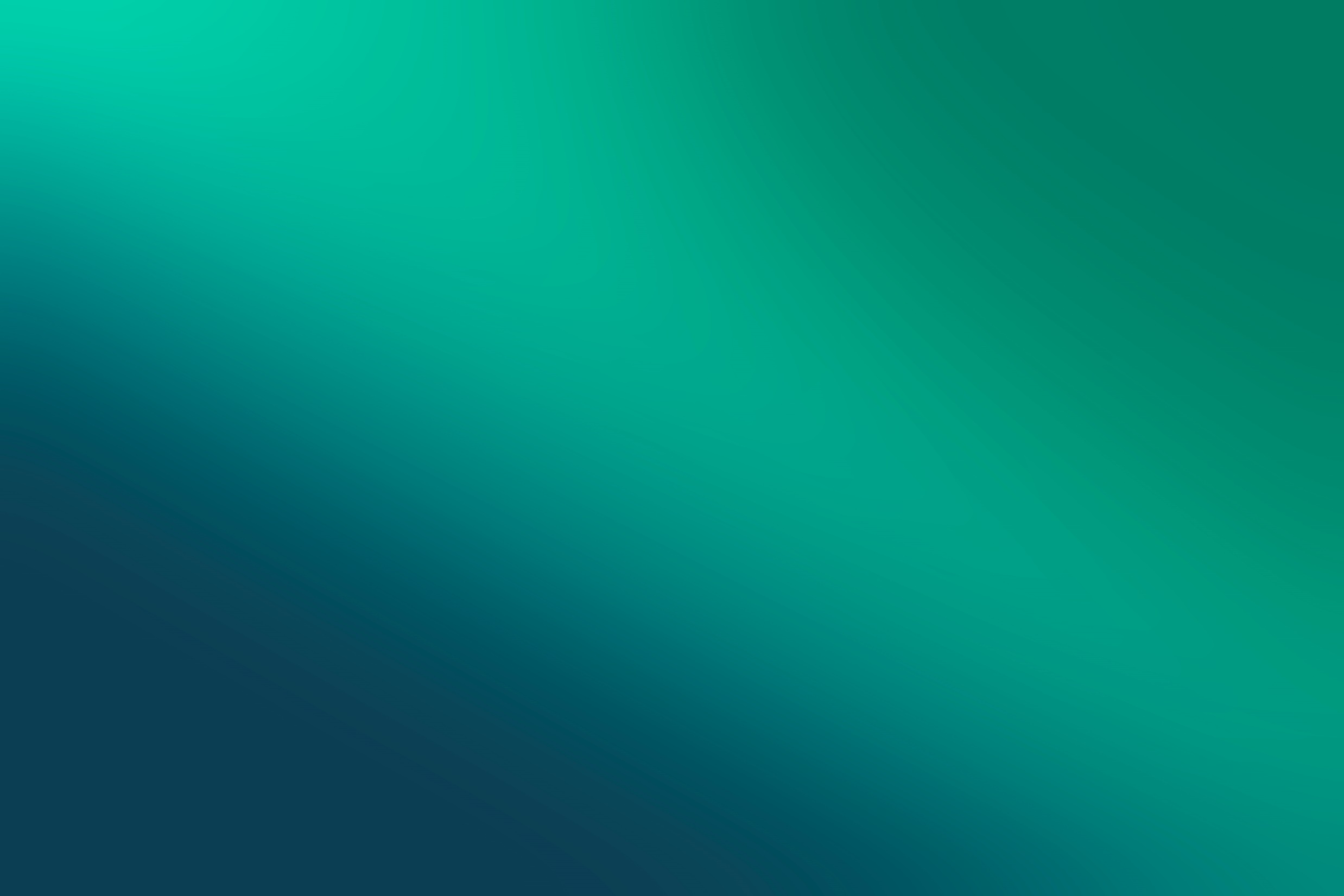 COBERTURAS
RIESGO NOMBRADO


Cobertura A: Daño Directo a la Propiedad.
Cobertura B: Riesgos de la Naturaleza. 
Cobertura C: Inundación, Deslizamiento, Vientos y Desbordamiento del Mar.
Cobertura D: Riesgos Diversos.
Cobertura E: Lluvia y Derrame.
Cobertura F: Daño Directo a Mercancías.
Cobertura G: Pérdida de Beneficios.
Cobertura H: Rotura de Cristales, Domos, Mármoles y Granitos.
Cobertura I: Gastos Extras.
Cobertura J: Pérdida de Rentas por Arrendamiento.
Cobertura K: Clausulas Adicionales.
TODO RIESGO


Cobertura A: Riesgos No Catastróficos 
Cobertura B: Riesgos Catastróficos
Cobertura C: Pérdida de Beneficios - Comercial e Industrial. 
Cobertura D: Gastos Extras.
Cobertura E: Pérdida de Rentas por Contrato de Arrendamiento.
www.lafise.com
Seguros LAFISE
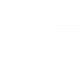 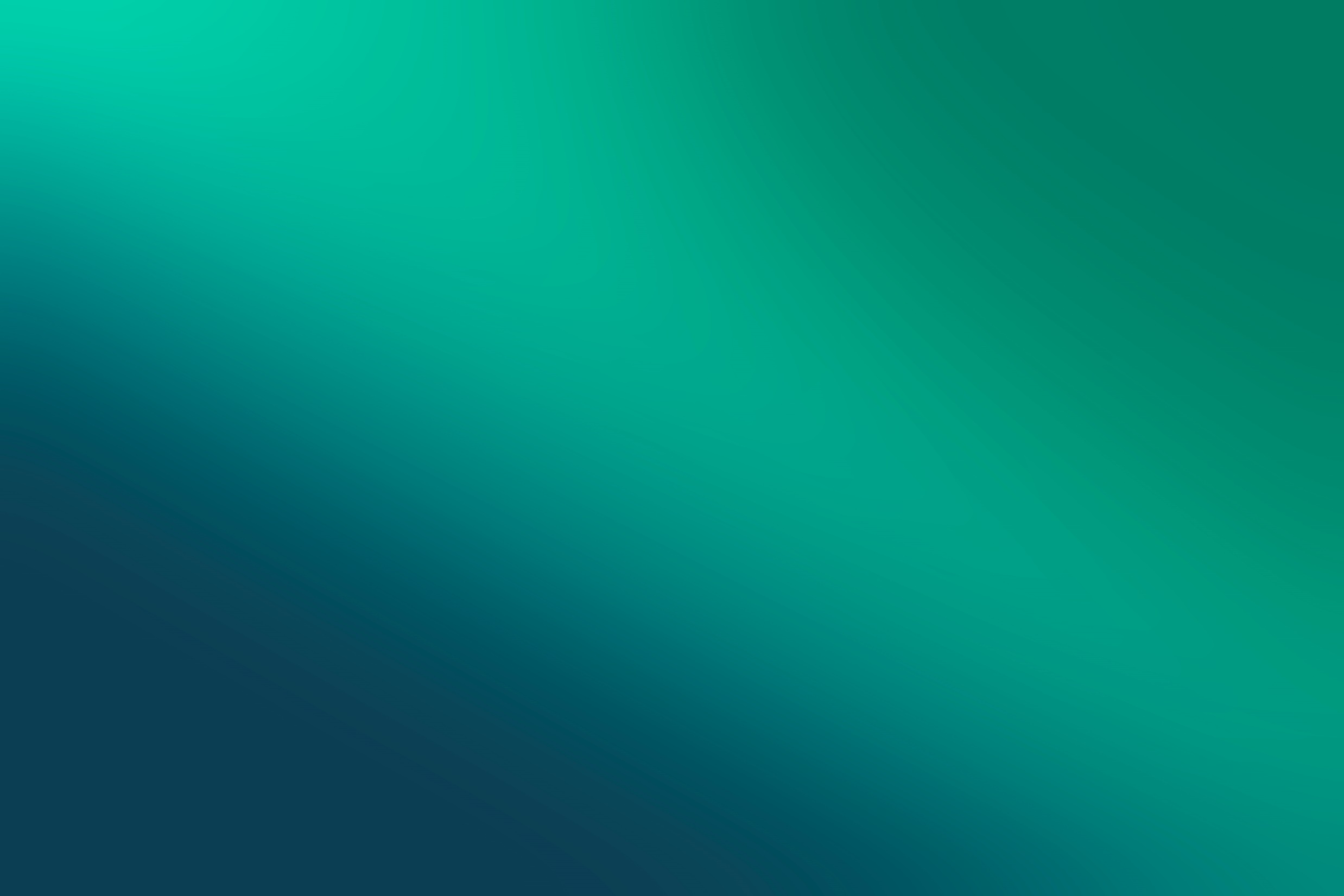 INCENDIO COMERCIAL RIESGO NOMBRADO
www.lafise.com
Seguros LAFISE
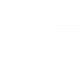 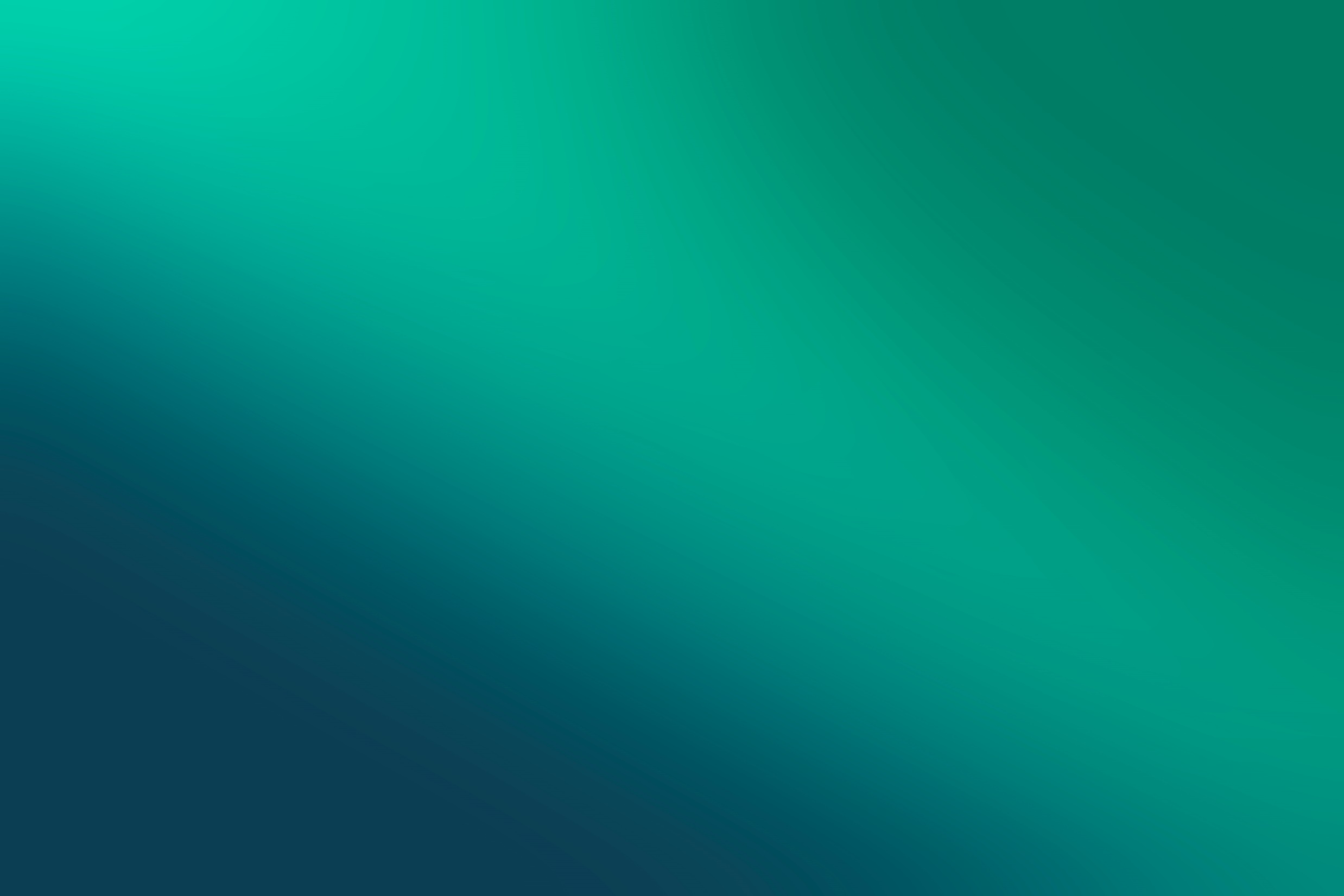 Cobertura “A” – Daño Directo a la Propiedad
Incendio; siempre y cuando no sea originado por alguno los riesgos excluidos en la póliza, Impacto de Rayo, humo u hollín proveniente de un incendio en el local asegurado o contiguo a él.
Agua al sofocar un Incendio o por los esfuerzos desplegados específicamente para controlar un siniestro amparado por esta póliza.
COBERTURAS RIESGO NOMBRADO
Exclusiones
Pérdidas resultantes de algún desperfecto o daño eléctrico, que debido a errores humanos o fallas de origen sufran los aparatos eléctricos.
Los fenómenos resultantes de sobre voltaje o sobre-corriente, recalentamiento, corto circuito, perforación o carbonización del aislamiento, lo mismo que chisporroteos y arcos voltaicos a menos que produzcan incendio.
Explosión, a menos que produzca incendio y, en este caso, sólo por las pérdidas o daños que dicho incendio ocasione, siempre que fuera por los cubiertos por esta póliza. Esto no obstante, SEGUROS LAFISE, responderá de las pérdidas o daños que cause la explosión del gas para el alumbrado, calefacción y usos domésticos.
www.lafise.com
Seguros LAFISE
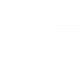 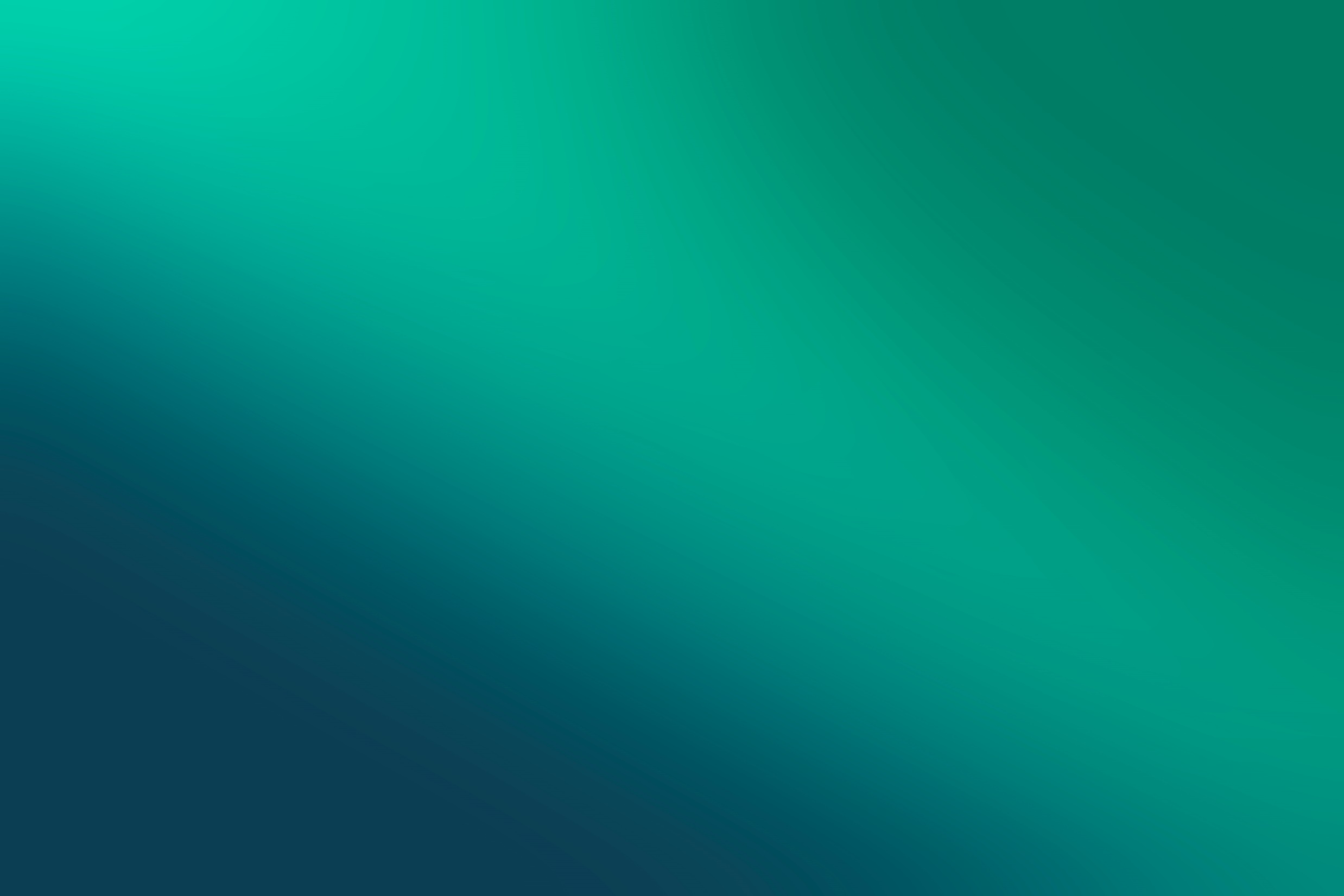 Temblor y terremoto, y el incendio derivado del mismo.
Erupción volcánica, maremoto, fuego subterráneo y el incendio derivado de los mismos.
Cobertura “B” – Riesgos de la Naturaleza.
COBERTURAS RIESGO NOMBRADO
Exclusiones
Aplican las mismas exclusiones de la cobertura A
www.lafise.com
Seguros LAFISE
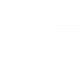 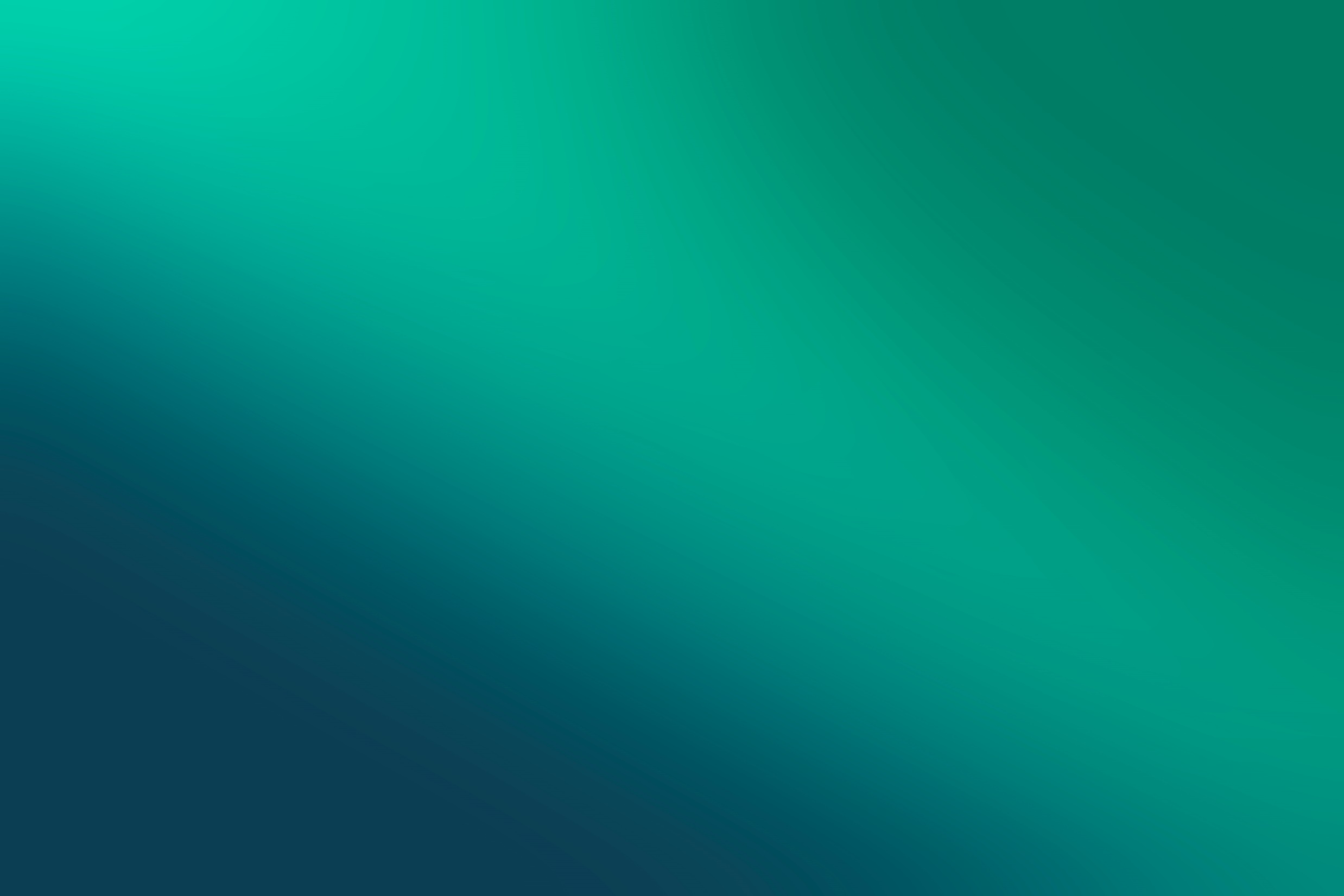 COBERTURAS RIESGO NOMBRADO
Cobertura “C”  -  Inundación, Deslizamiento, Vientos y Desbordamiento del Mar.
La elevación, causada por fenómenos de la naturaleza, de las aguas de ríos, lagos, diques, represas, embalses, y otros depósitos similares.
La entrada de agua proveniente de los sistemas públicos de alcantarillado pluvial, si tiene su origen en la obstrucción o falta de capacidad de conducción del mismo, encontrándose fuera del control del Asegurado.
Deslizamiento. 
Vientos locales y/o huracanados. 
Desbordamiento del mar, producto de crecidas de aguas producidas por alguno de los anteriores riesgos.
www.lafise.com
Seguros LAFISE
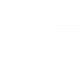 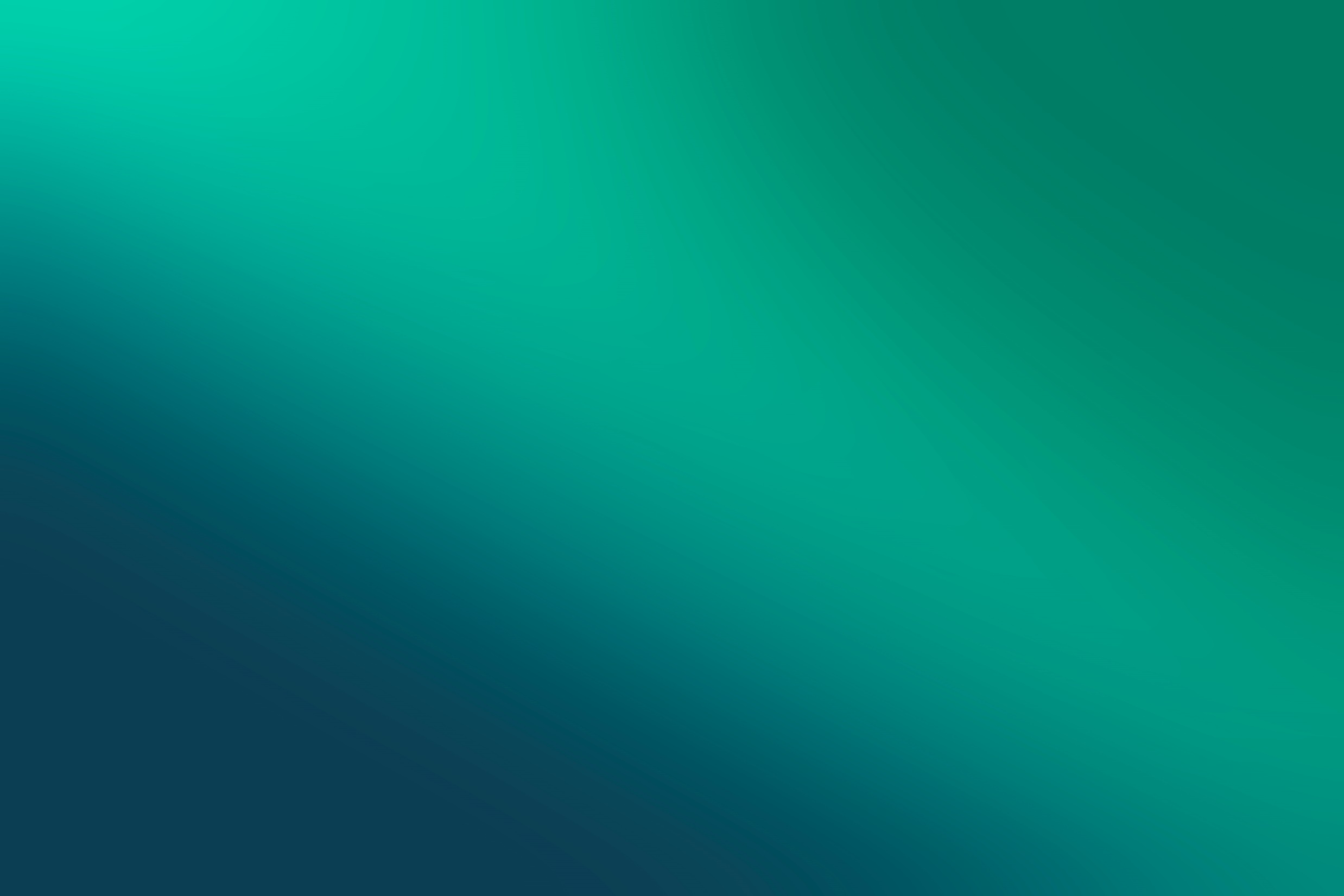 COBERTURAS RIESGO NOMBRADO
El hundimiento del terreno, o el asentamiento del mismo debido a deformaciones internas por falta de compactación, fenómenos de consolidación o arcillas expansivas.
Fallas en los muros de contención por falta de capacidad de soporte.
Deslizamiento de rellenos en laderas.
Cobertura “C”  -  Exclusiones:
www.lafise.com
Seguros LAFISE
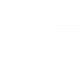 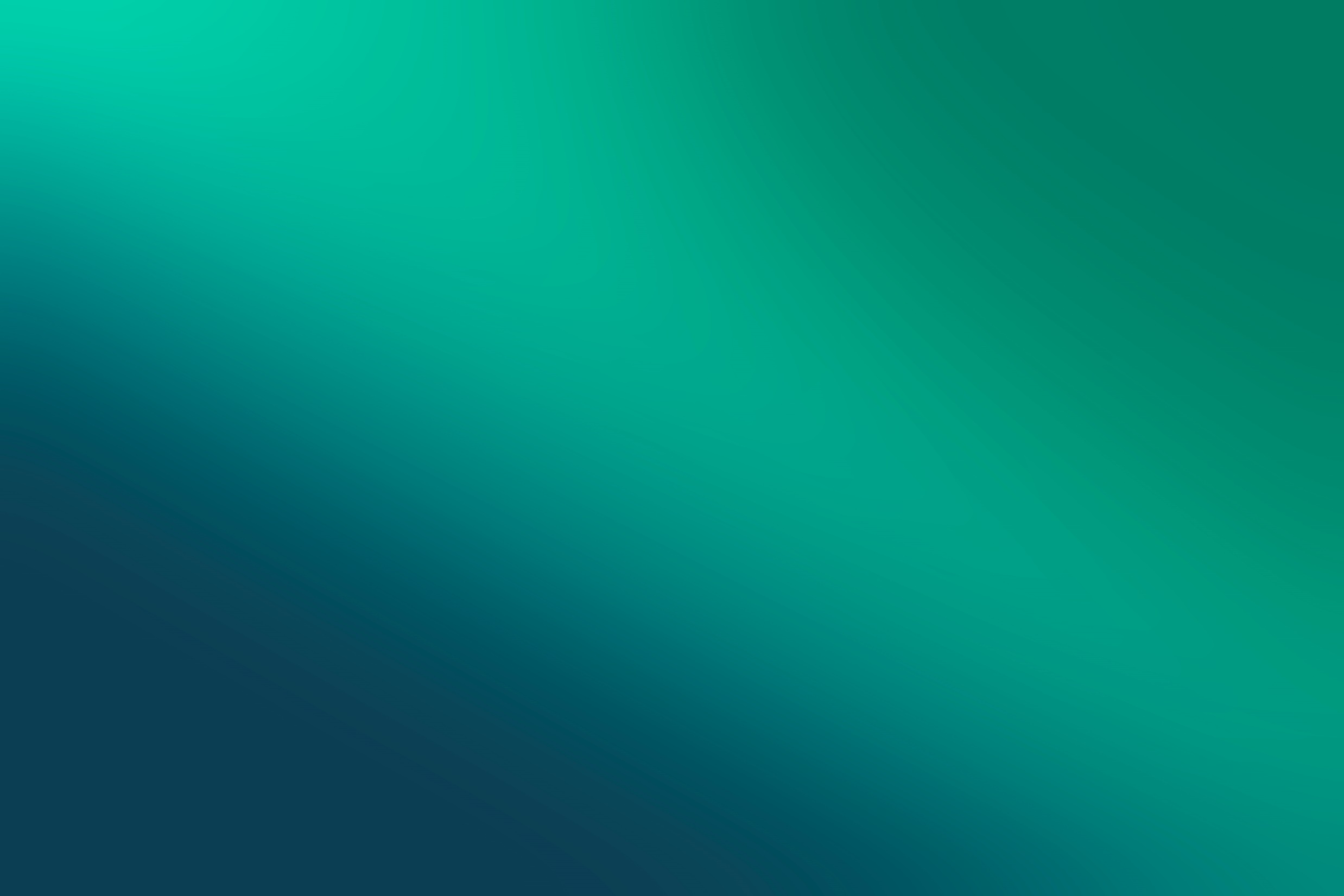 Cobertura “D”  -  Riesgos Diversos.
COBERTURAS RIESGO NOMBRADO
Acciones de autoridades legalmente constituidas que tengan como fin reprimir o contrarrestar cualquier alteración o disturbio de orden público, independientemente de quienes sean los ejecutores de los mismos. 
Motín, huelga, paro legal, conmoción civil, daño vandálico; incluye el incendio derivado, así como la explosión, el robo, el hurto y rotura de cristales, que ocurran a causa de dichos eventos.
Colisión de vehículos terrestres o aéreos propiedad de terceras personas, contra la propiedad asegurada, así como los objetos desprendidos de estos.
Explosión e implosión, y el incendio derivado.
La irrupción del aire en recintos con presión inferior a la de la atmósfera.
Caída de árboles, antenas y torres de transmisión, electricidad y similares.
www.lafise.com
Seguros LAFISE
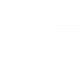 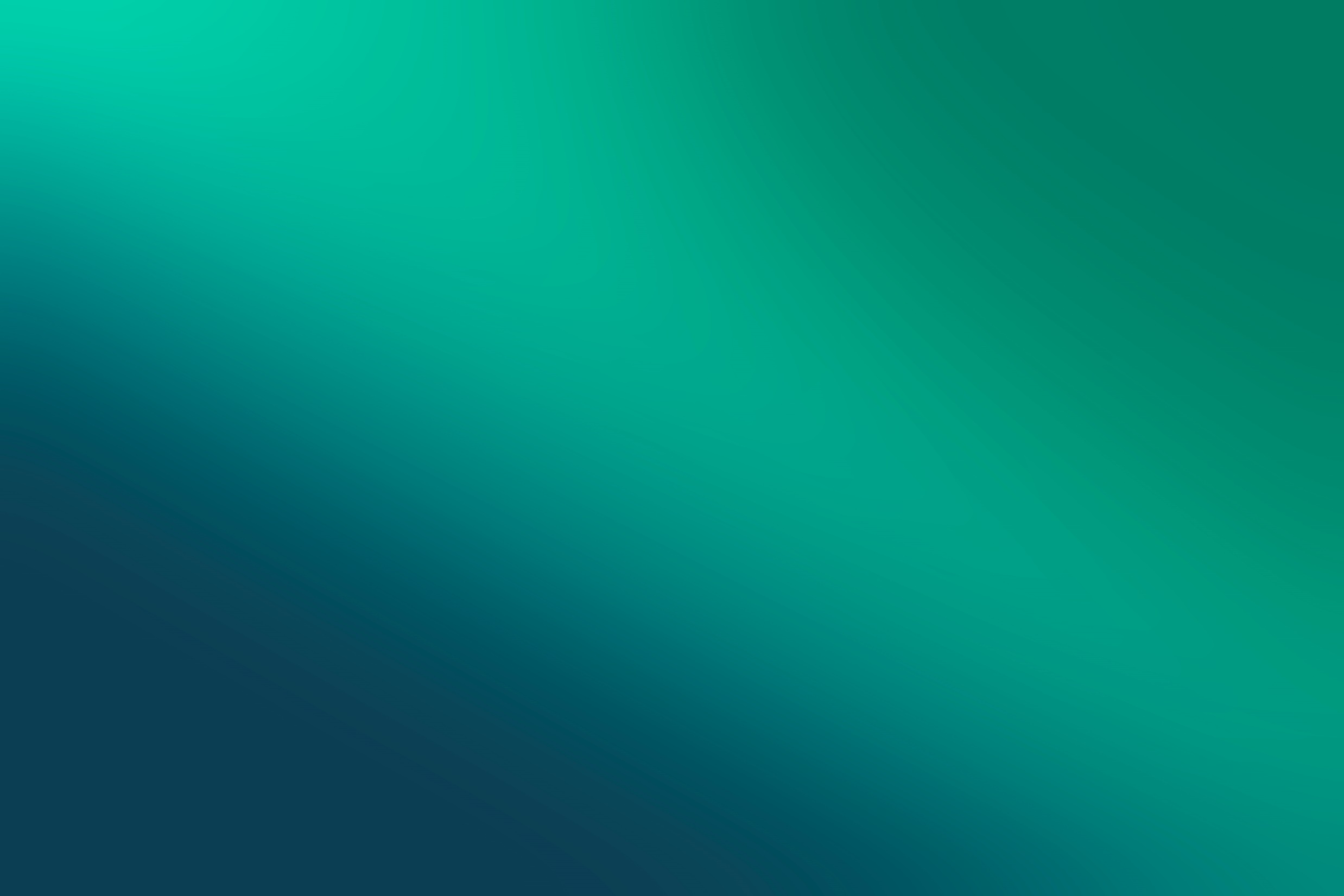 Cobertura “D”  -  Riesgos Diversos: Exclusiones:
COBERTURAS RIESGO NOMBRADO
Robo, hurto o rotura de vidrieras que no sean consecuencia directa de motín, huelga o conmoción civil.
Los daños a la propiedad asegurada, debido a la penetración del agua de lluvia, que no sean traídas por vientos huracanados, tales como el desbordamiento de canoas, techos, tanques, bajantes, desagües, y otros sistemas de drenaje de las instalaciones
Pérdidas o daños a la propiedad asegurada, causados por vehículos poseídos u operados por el Tomador y/o Asegurado o sus empleados.
Pérdidas o daños a la propiedad asegurada, causados por vehículos que pertenezcan o sean operados por el inquilino o persona que trabaje o resida con él.
Rotura o reventadura de tubos no destinados a la conducción de agua.
www.lafise.com
Seguros LAFISE
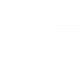 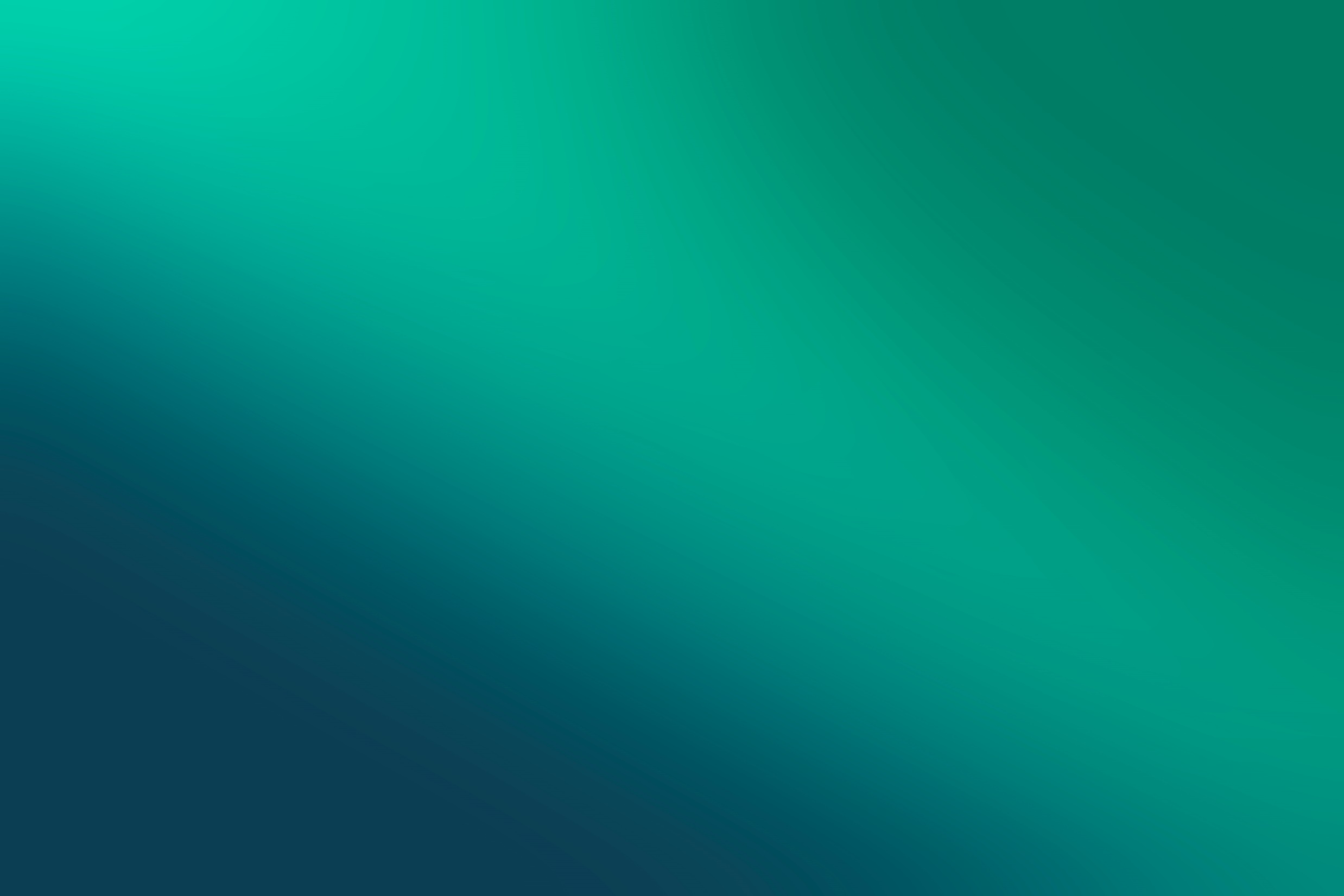 Cobertura “E”  -  Lluvia y Derrame.
COBERTURAS RIESGO NOMBRADO
Derrames de agua de receptáculos, tanques elevados o a nivel de tierra, o de cualquier tipo de conductor de alimentación o descarga.
Desagüe o derrame accidental del agua del sistema de aguas servidas, agua potable o industrial.
Entrada de agua de lluvia a través de: ventanas, tragaluces, puertas abiertas o rotas, cubiertas defectuosas, canoas, bajantes y desagües.
Exclusiones:
Absorción de la humedad ambiente.
Caída, volteo o derrame de recipientes, tanques o depósitos que no contengan agua.
NOTAS IMPORTANES
Nota 1: Esta cobertura no se comercializa para Almacenes de Depósito Fiscal y/o General. 
Nota 2: La inclusión de esta cobertura, está condicionada a la adquisición de la Cobertura A, B, C, y, D.
www.lafise.com
Seguros LAFISE
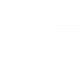 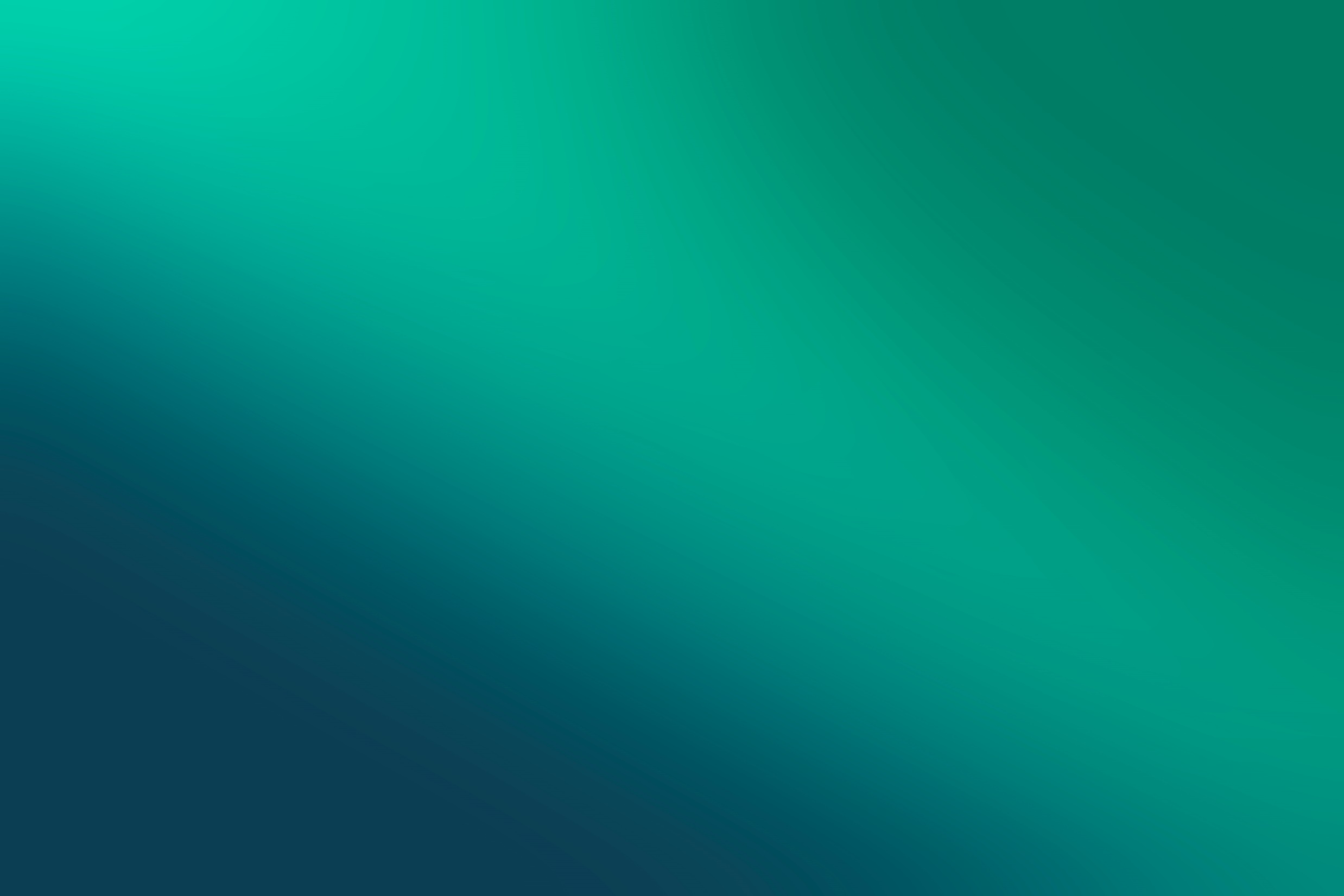 Cobertura “F”  - Daño Directo a Mercancías.
COBERTURAS RIESGO NOMBRADO
Lluvia y derrame
Manejo de mercadería
Robo (La inclusión de esta cobertura, está condicionada a la adquisición de la Cobertura A, B, C, y, D).
Exclusiones cobertura F.
La responsabilidad civil que pueda surgir como consecuencia de este riesgo.
Hurto y faltantes de contenido.
Robo o tentativa de robo en que el Tomador y/o Asegurado, alguno de los familiares o huéspedes sin carácter comercial, que viven con él, o sus empleados sean autores o cómplices.
Robo o tentativa de robo, debido a agravamiento del riesgo.
Daños sufridos por productos perecederos por falta de fluido eléctrico
NOTAS IMPORTANTES
Nota: La inclusión de esta cobertura, está condicionada a la adquisición de la Cobertura A, B, C, D. 
Esta cobertura adicional optativa aplica única y estrictamente para almacenes de depósito fiscal y/o general.
www.lafise.com
Seguros LAFISE
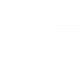 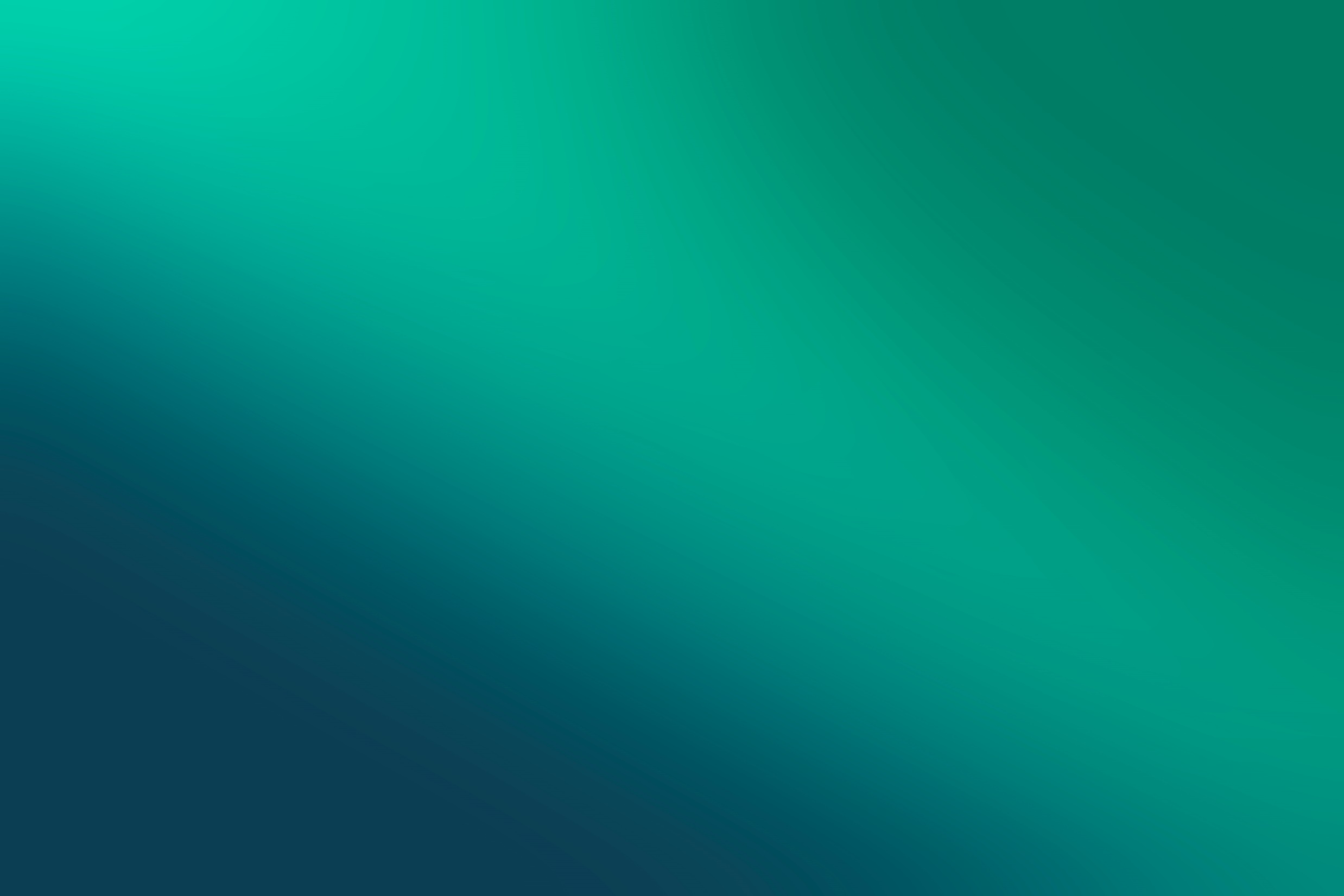 Cobertura “G”  - Pérdida de Beneficios
Cubre la pérdida de beneficios futuros de una empresa (entendiéndose como tales la sumatoria de los beneficios netos esperados, más los gastos fijos que continúan luego de una paralización), como consecuencia de la reducción en el volumen del negocio debido a la paralización total o parcial del mismo, ocasionada por alguno de los riesgos cubiertos por las coberturas efectivamente contratadas de la póliza.
La cantidad indemnizable bajo esta cobertura será la pérdida real sufrida como resultado directo del entorpecimiento o suspensión de las operaciones de los negocios.
COBERTURAS RIESGO NOMBRADO
Exclusiones cobertura G
La imposibilidad económica del Tomador y/o Asegurado para hacer frente al gasto de reconstrucción, o reparación de la propiedad asegurada.
Huelgas, paros, disturbios de carácter obrero o motines que interrumpan la reconstrucción o reparación de la propiedad asegurada
Suspensión, vencimiento o cancelación de permisos, licencias, contratos de arrendamiento o concesión.
NOTAS IMPORTANTES
Nota: La inclusión de esta cobertura, está condicionada a la adquisición de la Cobertura A, B, C, D.
www.lafise.com
Seguros LAFISE
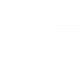 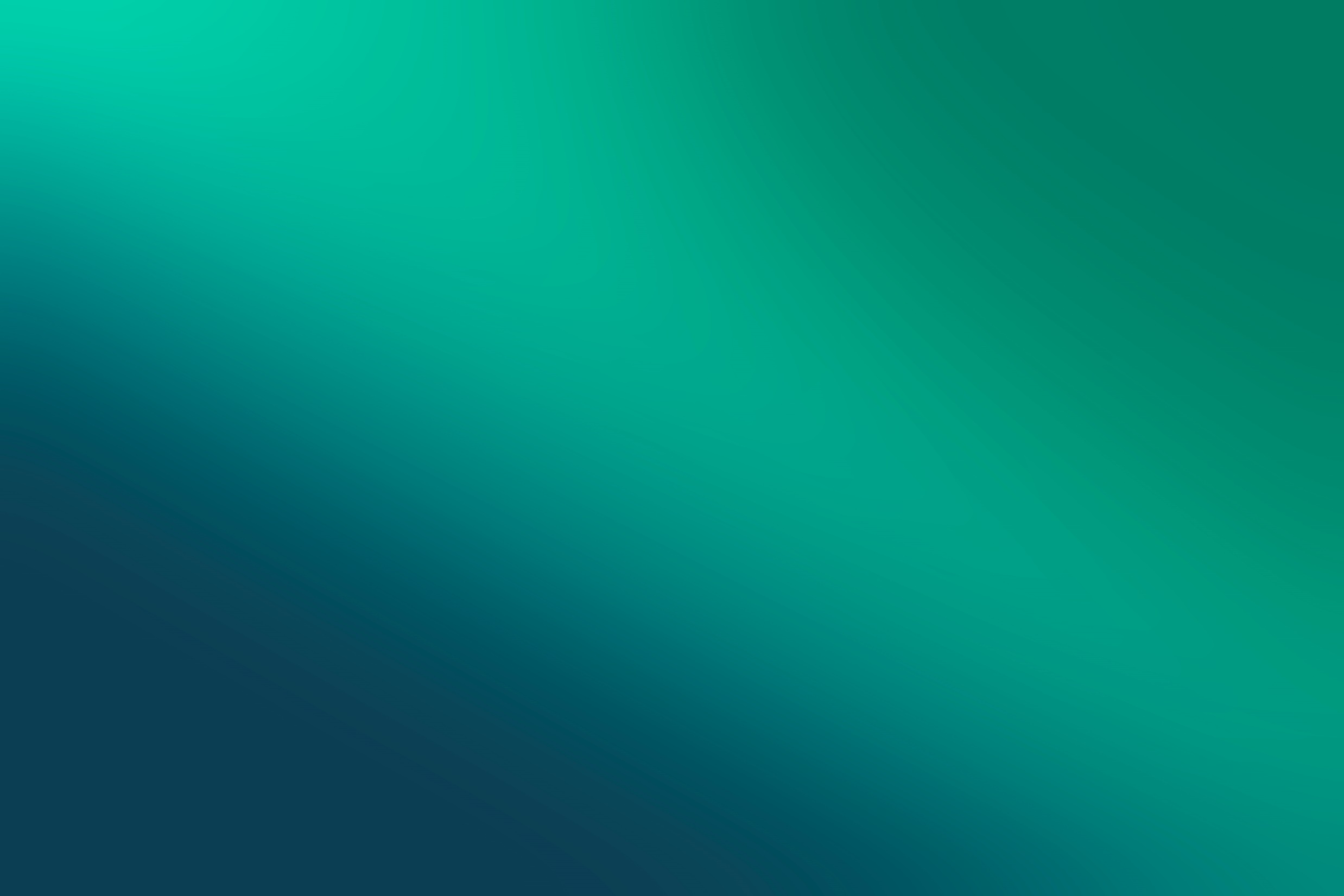 Cobertura “H”  -  Rotura de Cristales, Domos, Mármoles y Granitos.
COBERTURAS RIESGO NOMBRADO
Cubre el daño directo por causa de rotura de domo, vidrios de puertas y ventanas, espejos, lunas de puertas y ventanas, vitrales, claraboyas o tragaluces, losas sanitarias, mármoles, roca artificial, granitos y placas vitro-cerámicas eléctricas, de inducción magnética o similares de gas, así como vidrios de escaparates y muebles que los contengan, siempre que estas piezas de propiedad formen parte de los bienes asegurados bajo los rubros edificio o contenido
Cobertura H: Exclusiones
Rotura provocada intencionalmente por el Tomador y/o Asegurado o por dolo o culpa grave de su parte.
Raspaduras y otros defectos superficiales en los cristales amparados.
Rotura a consecuencia de Riesgos amparados de manera específica por otras coberturas de la póliza.
www.lafise.com
Seguros LAFISE
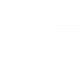 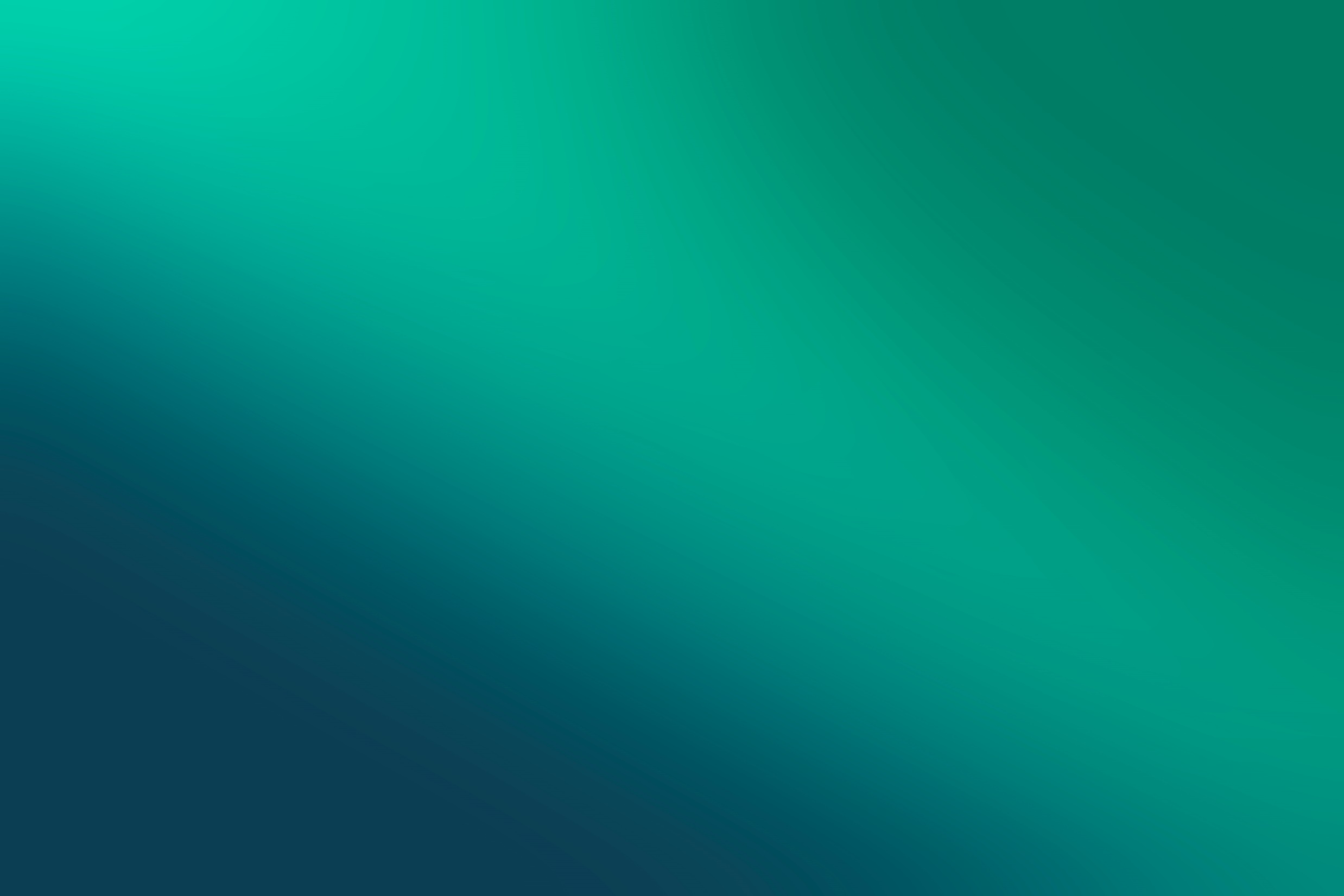 Cobertura “I”  -  Gastos Extras
COBERTURAS RIESGO NOMBRADO
Ampara los gastos extra en que incurra el Tomador y/o Asegurado para continuar con las operaciones normales de la empresa asegurada, ante la ocurrencia de un evento amparado por la póliza que dañe o destruya la propiedad asegurada.
Cobertura “I”  -  Gastos Extras. Exclusiones
Si después de un siniestro el Tomador y/o Asegurado suspendiera por cualquier causa la operación del negocio para no volverlo a reanudar, esta cobertura quedará cancelada y SEGUROS LAFISE, devolverá a prorrata la prima no devengada en un plazo máximo de diez días hábiles a partir de la fecha del siniestro.
Si se clausura el negocio durante un período consecutivo de veinte o más días, sin que se haya dado un siniestro.
Si la empresa asegurada entrara en proceso de liquidación o concurso de acreedores o quiebra judicial.
www.lafise.com
Seguros LAFISE
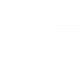 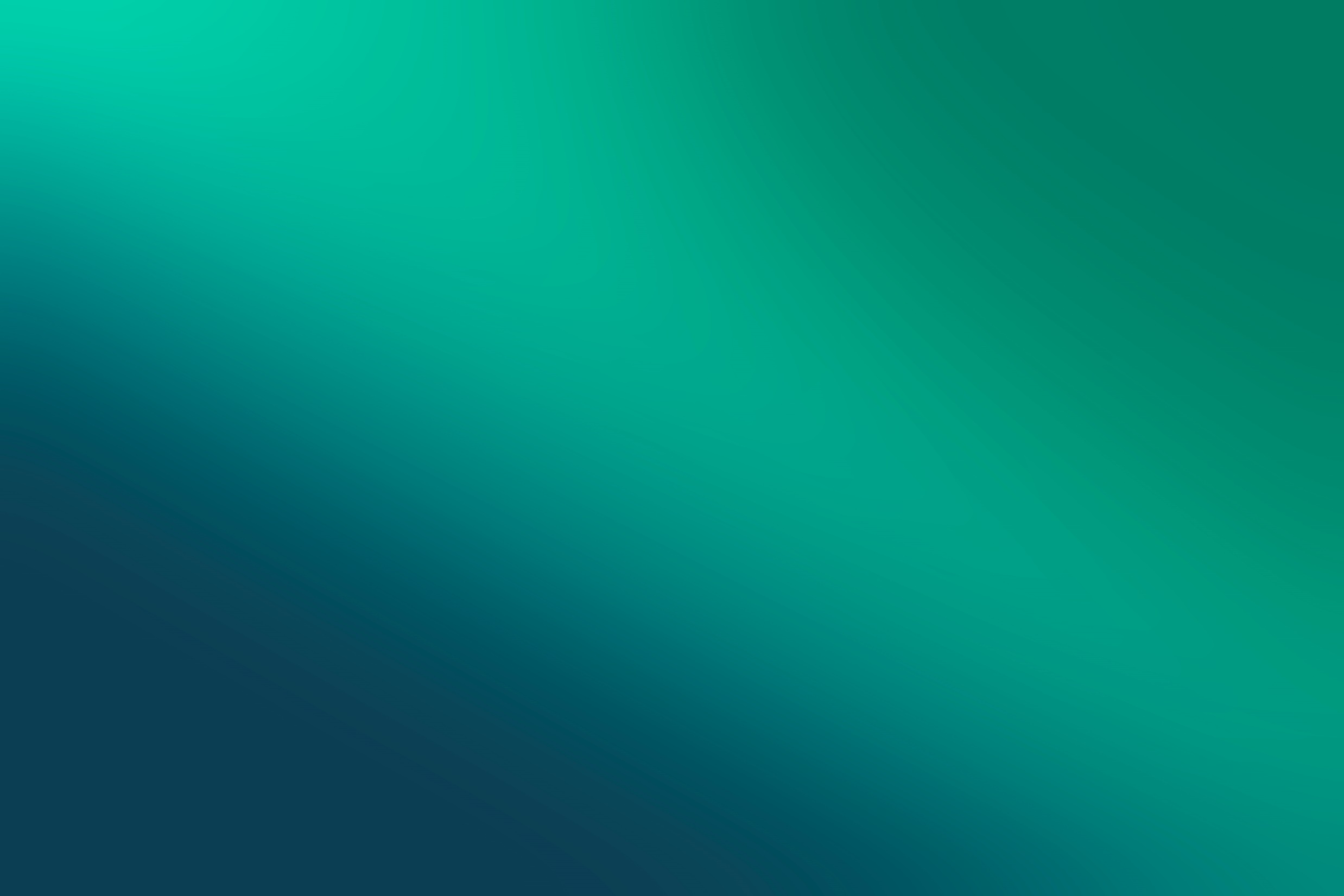 Cobertura “J”  -  Pérdida de Rentas por Arrendamiento.
COBERTURAS RIESGO NOMBRADO
Para que pueda operar esta cobertura, el Asegurado deberá contar con los respectivos contratos de arrendamiento del bien asegurado.
El Tomador y/o Asegurado deberá estimar el número de meses que dejara de percibir por ingresos de arrendamiento, lo que deberá estar declarado y estipulado en las condiciones particulares.
Aplican las exclusiones particulares de la Cobertura “G”
Cobertura “K”  -  Clausulas Adicionales
El otorgamiento de esta(s) Clausula(s) Adicionales estará(n) sujeta(s) a que el Tomador y/o Asegurado las solicite de manera individual. Estas cláusulas adicionales, no incrementan el límite máximo de responsabilidad indicado en las Condiciones Generales del seguro. Cuando conlleven un monto asegurado, éste aplicará como un “Sublímite”:
Remoción de Escombros.
Reposición de Libros de Contabilidad.
Aseguramiento sin Libros de Contabilidad.
Honorarios de Arquitectos, Topógrafos e Ingenieros
Amparo Automático de Bienes Nuevos.
Localización Múltiple.
Traslado Temporal de Bienes
Aseguramiento al Ochenta por Ciento
Robo de Contenidos
www.lafise.com
Seguros LAFISE
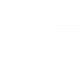 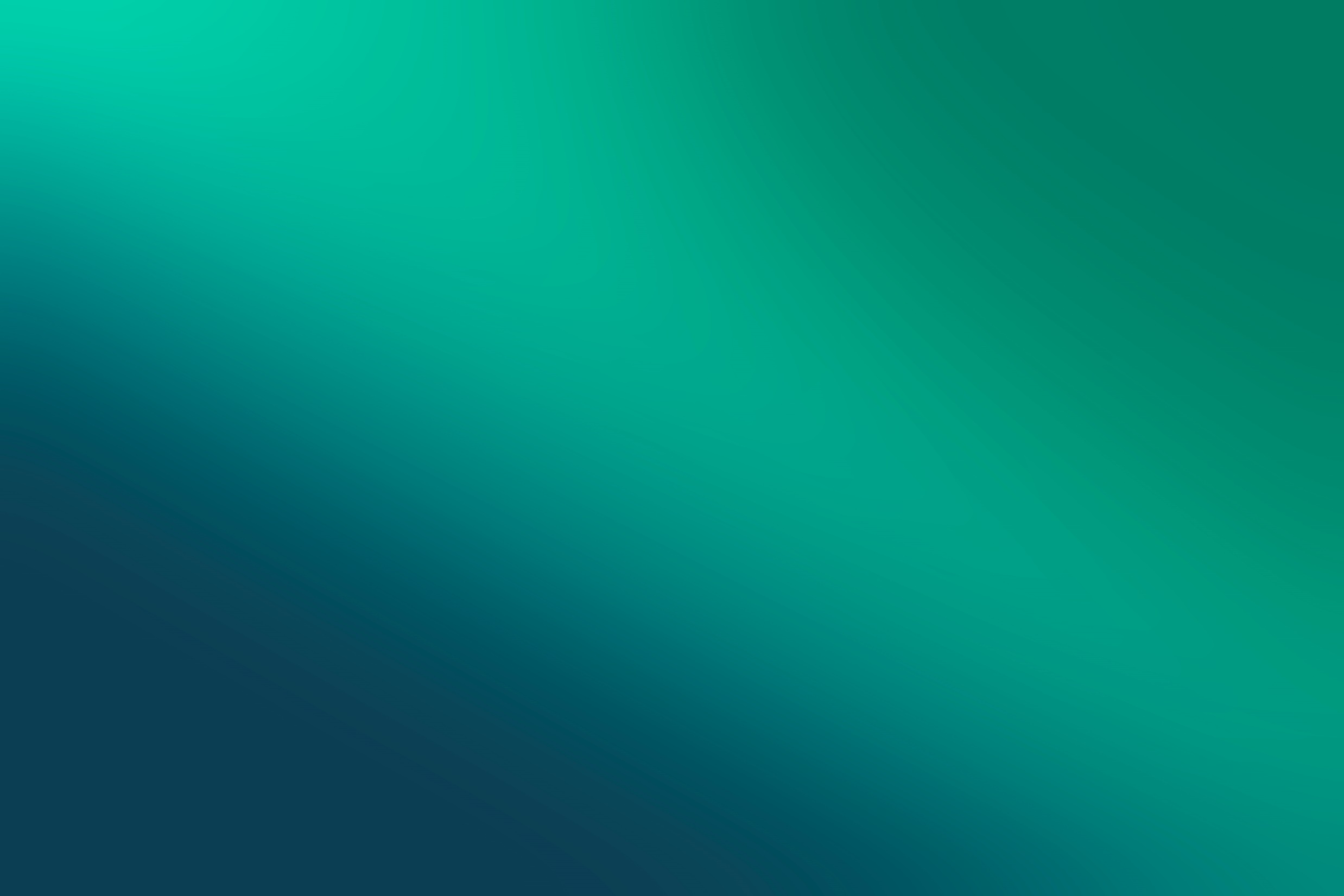 DEDUCIBLES RIESGO NOMBRADO
3
5
2
1
4
Cobertura A  
Daño directo a la propiedad: 
No aplica deducible.
Cobertura B 
Daños de la naturaleza: 
Aplica deducible máximo de 5% de la pérdida, con un mínimo de ¢150.000,00 (Ciento Cincuenta Mil Colones Netos) por evento.
Cobertura C Inundación, deslizamientos y vientos del mar: Aplica deducible máximo de 5% de la pérdida, con un mínimo de ¢150.000,00 (Ciento Cincuenta Mil Colones Netos) por evento.
Cobertura D 
Riesgos Diversos: Aplica un deducible fijo de ¢50.000,00 (Cincuenta Mil Colones Netos) por evento.
Cobertura E Lluvia y derrame: 
Aplica un deducible fijo de ¢50.000,00 (Cincuenta Mil Colones Netos) por evento.
www.lafise.com
Seguros LAFISE
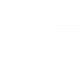 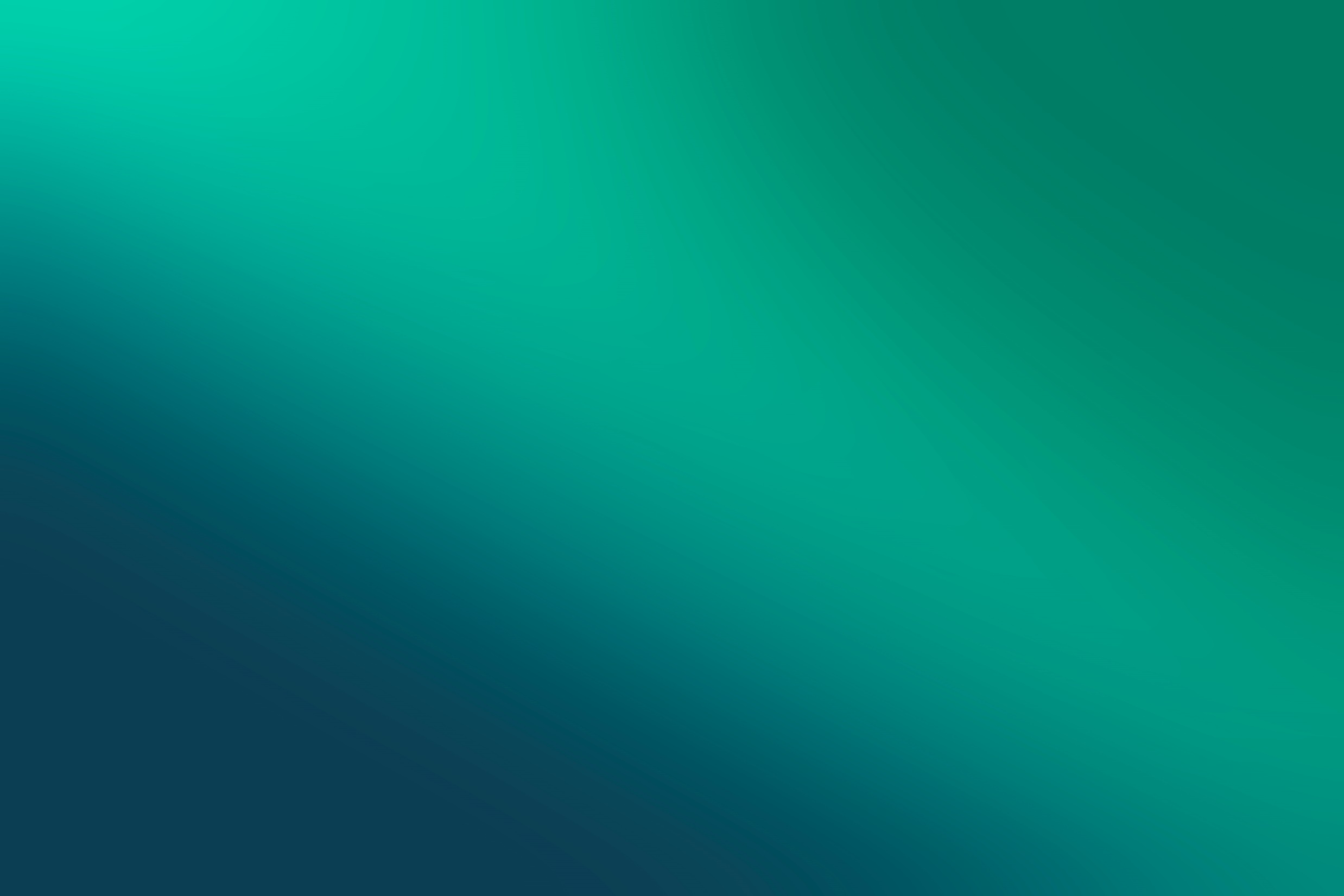 DEDUCIBLES RIESGO NOMBRADO
8
10
7
6
9
Cobertura F Daño en mercancías: 
Aplica deducible máximo de 5% de la pérdida, con un mínimo de ¢150.000,00 (Ciento Cincuenta Mil Colones Netos) y un máximo del 2% del monto total asegurado.
Cobertura G Pérdida de beneficios: 
Para esta cobertura aplica un deducible Mínimo de 5 días de paralización con un máximo de 15 días naturales.
Cobertura H: Rotura de Cristales, Domos, Mármoles y Granitos: Aplica deducible máximo de 10% de la pérdida o daño, con un mínimo de ¢50.000,00. (Cincuenta Mil Colones Netos) por evento.
Cobertura I: Gastos extra y 
Cobertura J: Pérdida de rentas por arrendamientos: 
No aplica deducible
Cobertura K: 
Cláusulas adicionales: Algunas cláusulas operan con deducible predefinidos
www.lafise.com
Seguros LAFISE
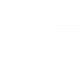 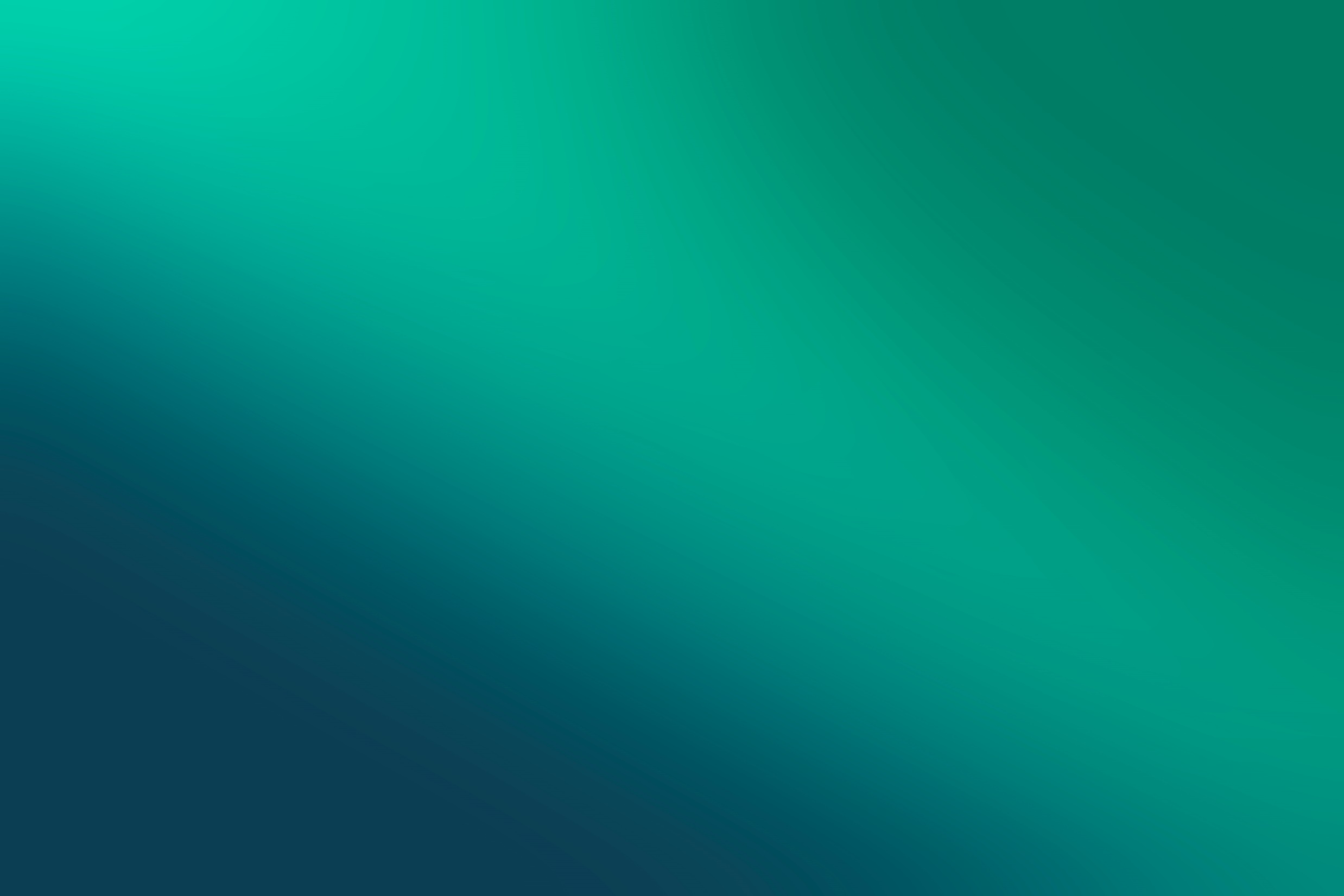 DEDUCIBLES
Cobertura A: No aplica deducible.
Coberturas B y C: Aplica deducible máximo de 5% de la pérdida, con un mínimo de ¢150.000,00 (Ciento Cincuenta Mil Colones Netos) por evento.
Cobertura D y E: Para esta cobertura aplica un deducible fijo de ¢50.000,00 (Cincuenta Mil Colones Netos) por evento.
Cobertura F: Aplica deducible máximo de 5% de la pérdida, con un mínimo de ¢150.000,00 (Ciento Cincuenta Mil Colones Netos) y un máximo del 2% del monto total asegurado.
Cobertura G: Para esta cobertura aplica un deducible Mínimo de 5 días de paralización con un máximo de 15 días naturales.
Cobertura H: Aplica deducible máximo de 10% de la pérdida o daño, con un mínimo de ¢50.000,00. (Cincuenta Mil Colones Netos) por evento.
Cobertura I y J: No aplica deducible
Cobertura K: Algunas cláusulas operan con deducible predefinidos.
www.lafise.com
Seguros LAFISE
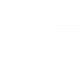 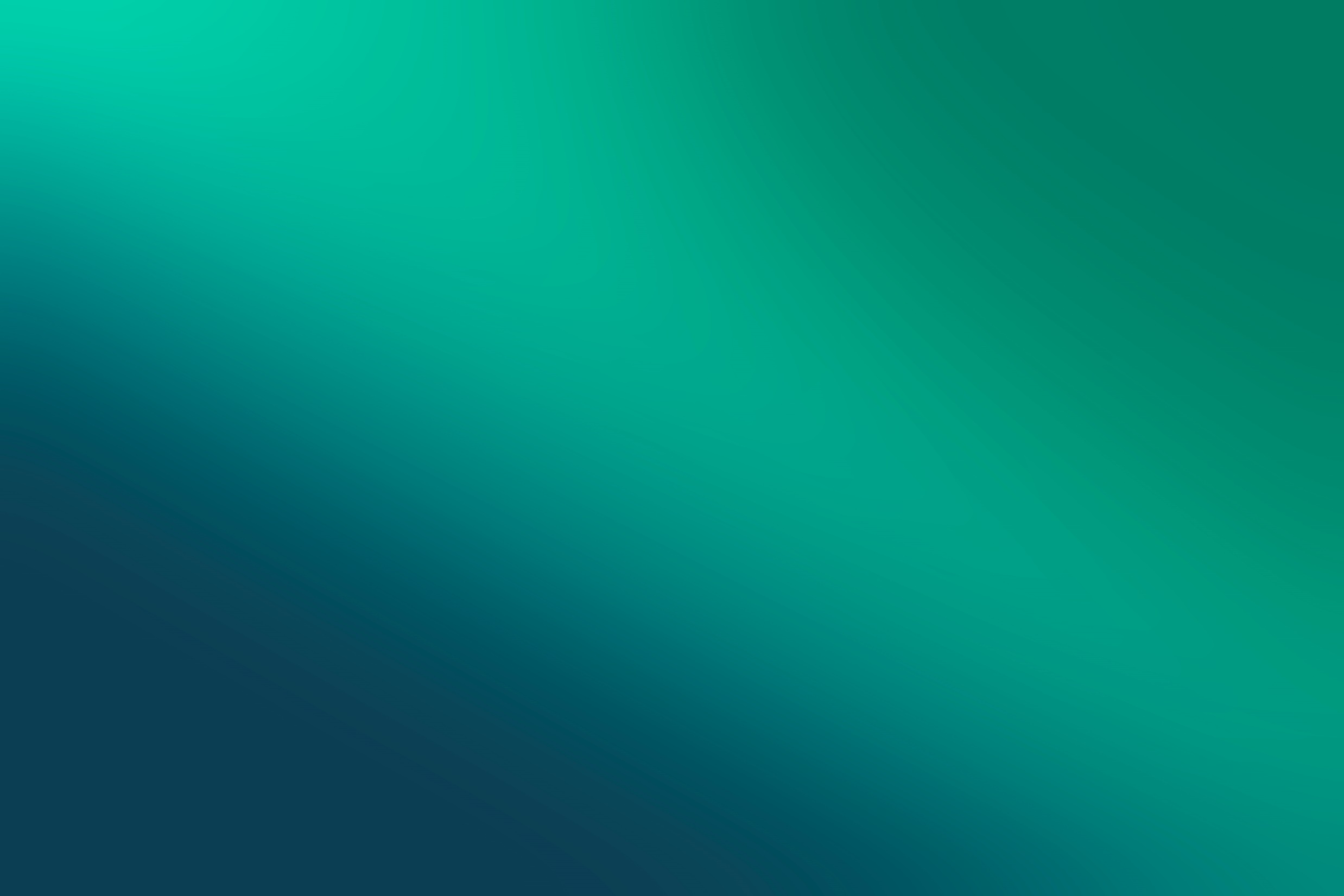 INCENDIO COMERCIAL TODO RIESGO
www.lafise.com
Seguros LAFISE
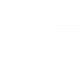 COBERTURAS TODO RIESGO
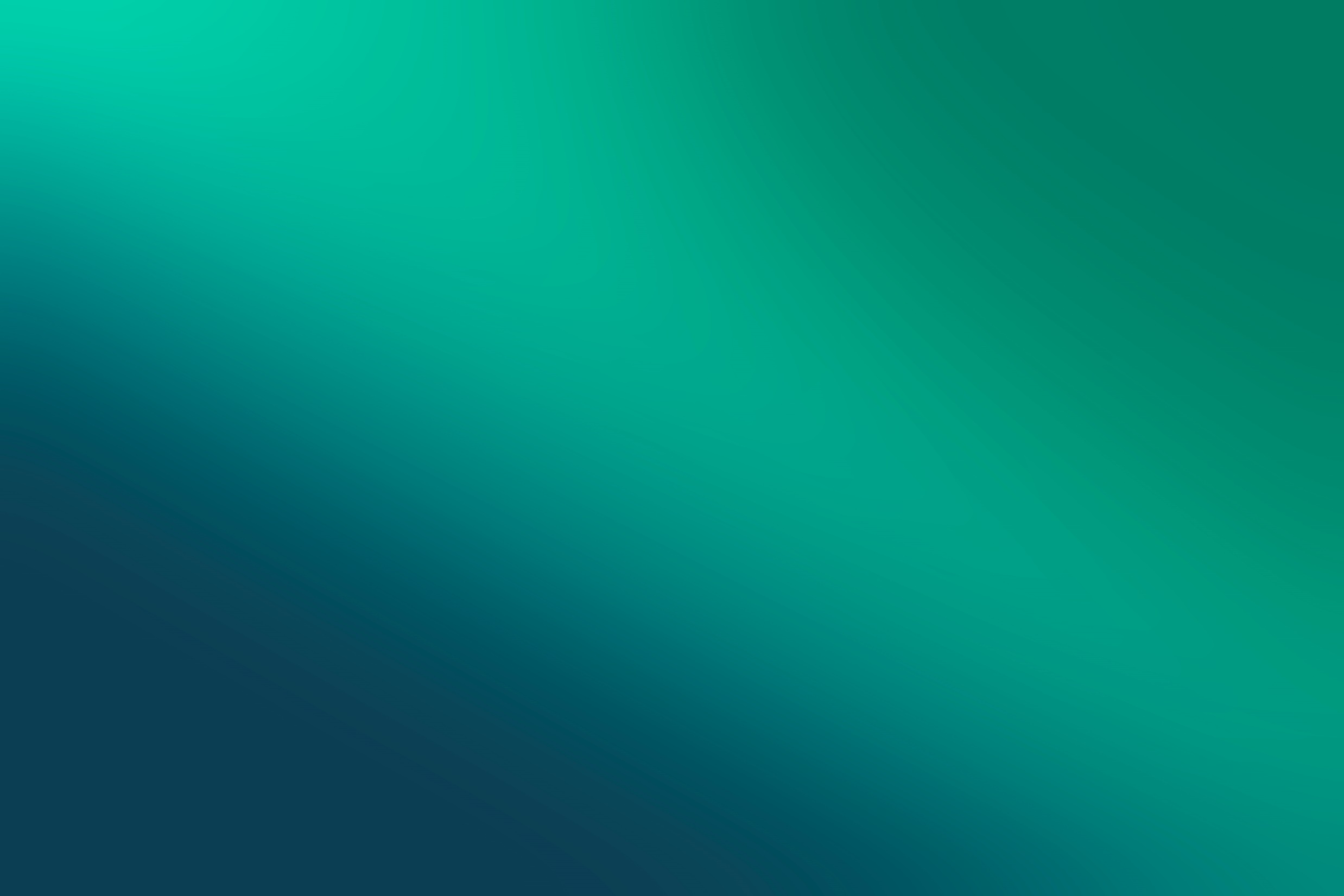 Cobertura “A”
Riesgos No Catastróficos:
Cobertura “B”
Riesgos Catastróficos. Amparan las pérdidas directa e inmediata que sufran los bienes o rubros Asegurados a causa de los riesgos que no se encuentren expresamente excluidos en la póliza, siempre y cuando no sean causadas por dolo del Tomador y/o Asegurado y se haya pagado la prima que acredita la protección.
www.lafise.com
Seguros LAFISE
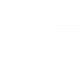 COBERTURAS TODO RIESGO
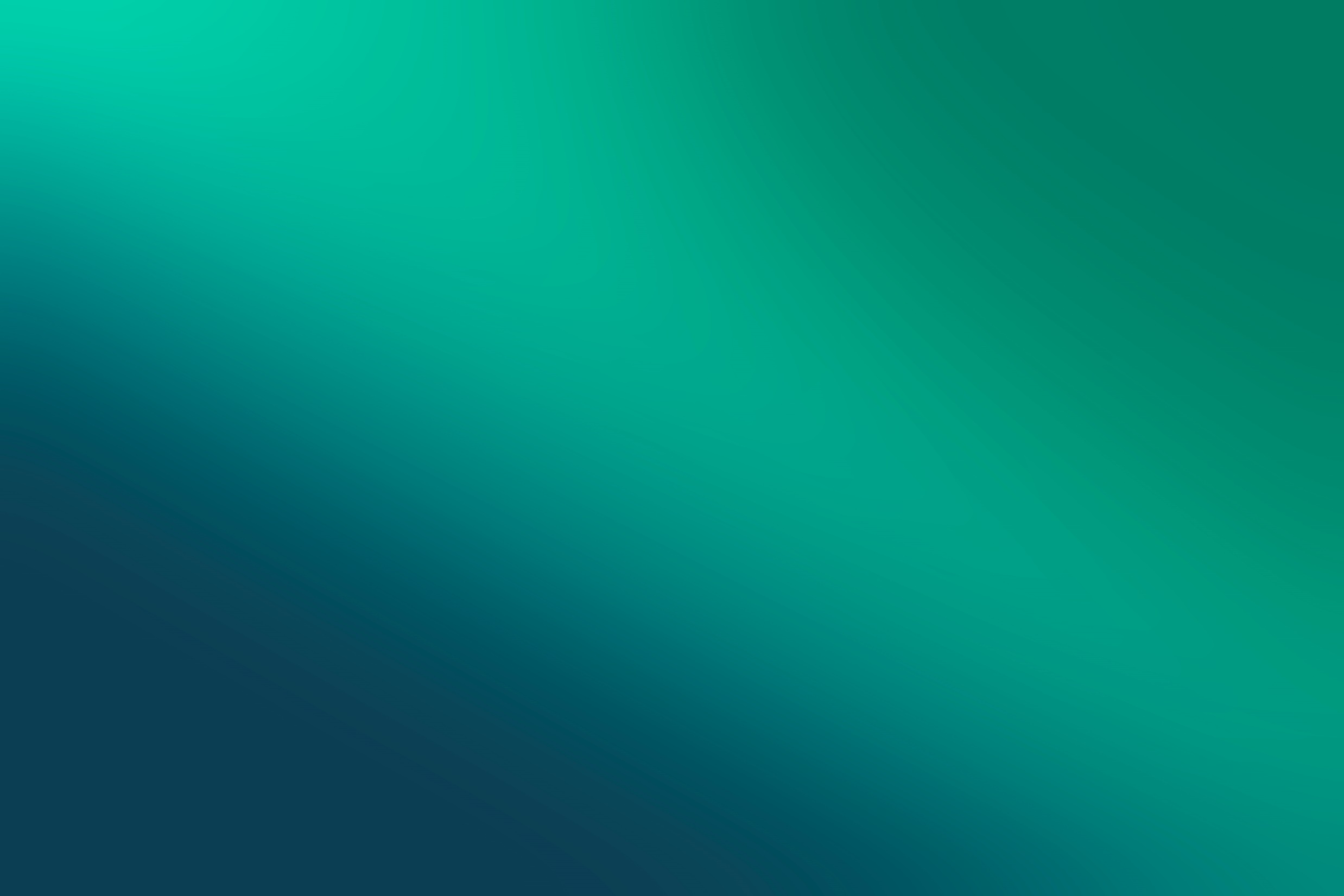 Cobertura “C” – Pérdida de Beneficios - Comercial e Industrial.
Cubre la pérdida real sufrida por el Tomador y/o Asegurado como resultado de la suspensión necesaria e ineludible de las operaciones de los negocios, causada por daño o destrucción de la propiedad asegurada como consecuencia de la realización de los riesgos no excluidos y esta hasta por el período y la suma que se indican en las Condiciones Particulares de la misma.
Cobertura “D”  -  Gastos Extras
Cubre el importe de los gastos extras necesarios, efectivamente realizados y debidamente comprobados en que incurra el Tomador y/o Asegurado con el fin de continuar con las operaciones normales de la empresa asegurada, en caso de suceder un siniestro que dañe o destruya la propiedad asegurada, como consecuencia de la realización de los riesgos que ampara esta póliza hasta por el período y la suma que se indican en las Condiciones Particulares de la misma.
www.lafise.com
Seguros LAFISE
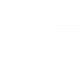 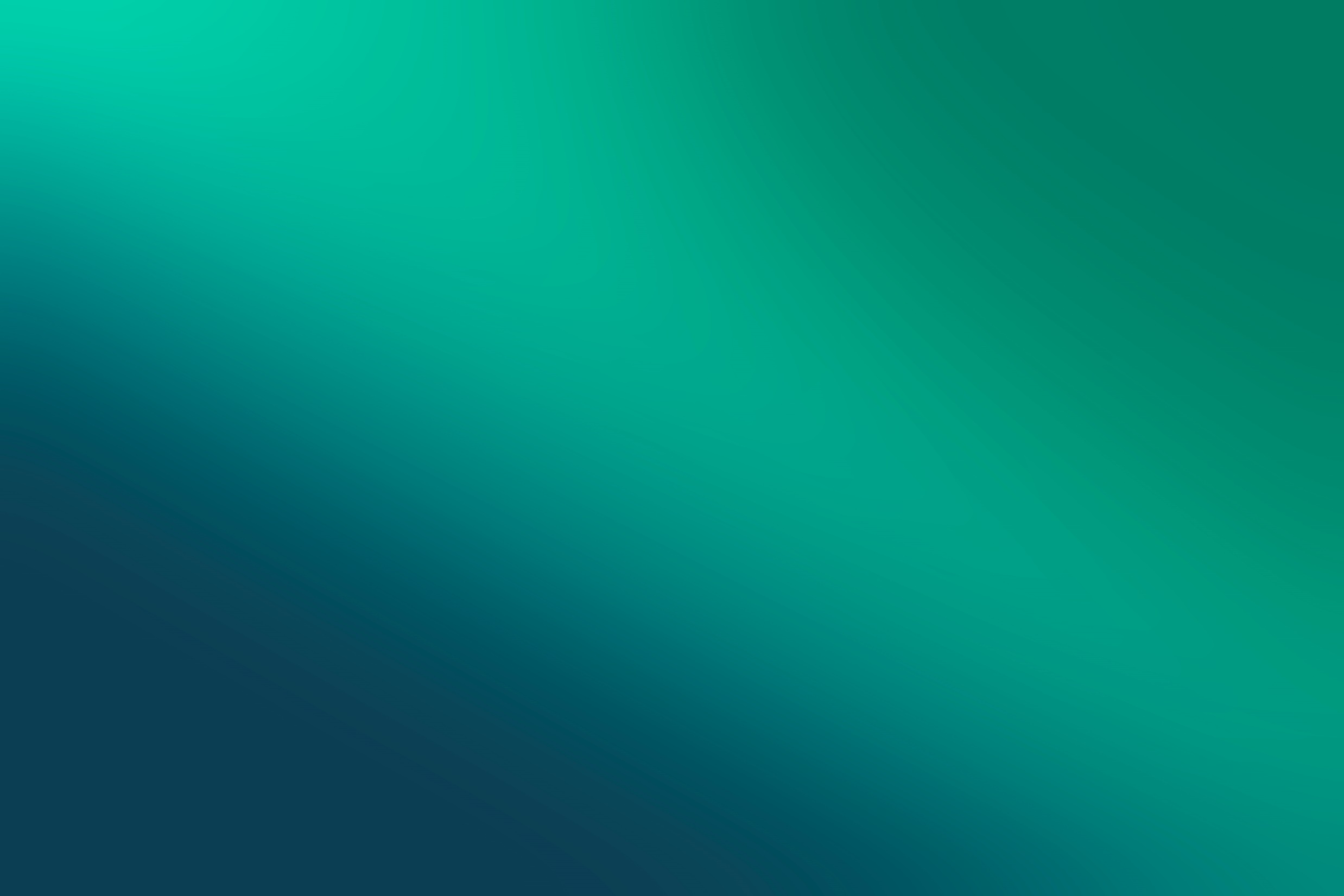 COBERTURAS TODO RIESGO
Cobertura “E”  -  Pérdida de Rentas por Contrato de Arrendamiento.
Cubre la pérdida real pecuniaria que sufra el Tomador y/o Asegurado por las rentas que dejare de percibir respecto del edificio, a consecuencia de la realización de los riesgos que ampara esta póliza hasta por el período y la suma que se indican en las Condiciones Particulares de la misma, sin exceder en cada mes de una doceava parte del importe anual de las rentas que generen dichos edificios.
www.lafise.com
Seguros LAFISE
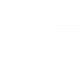 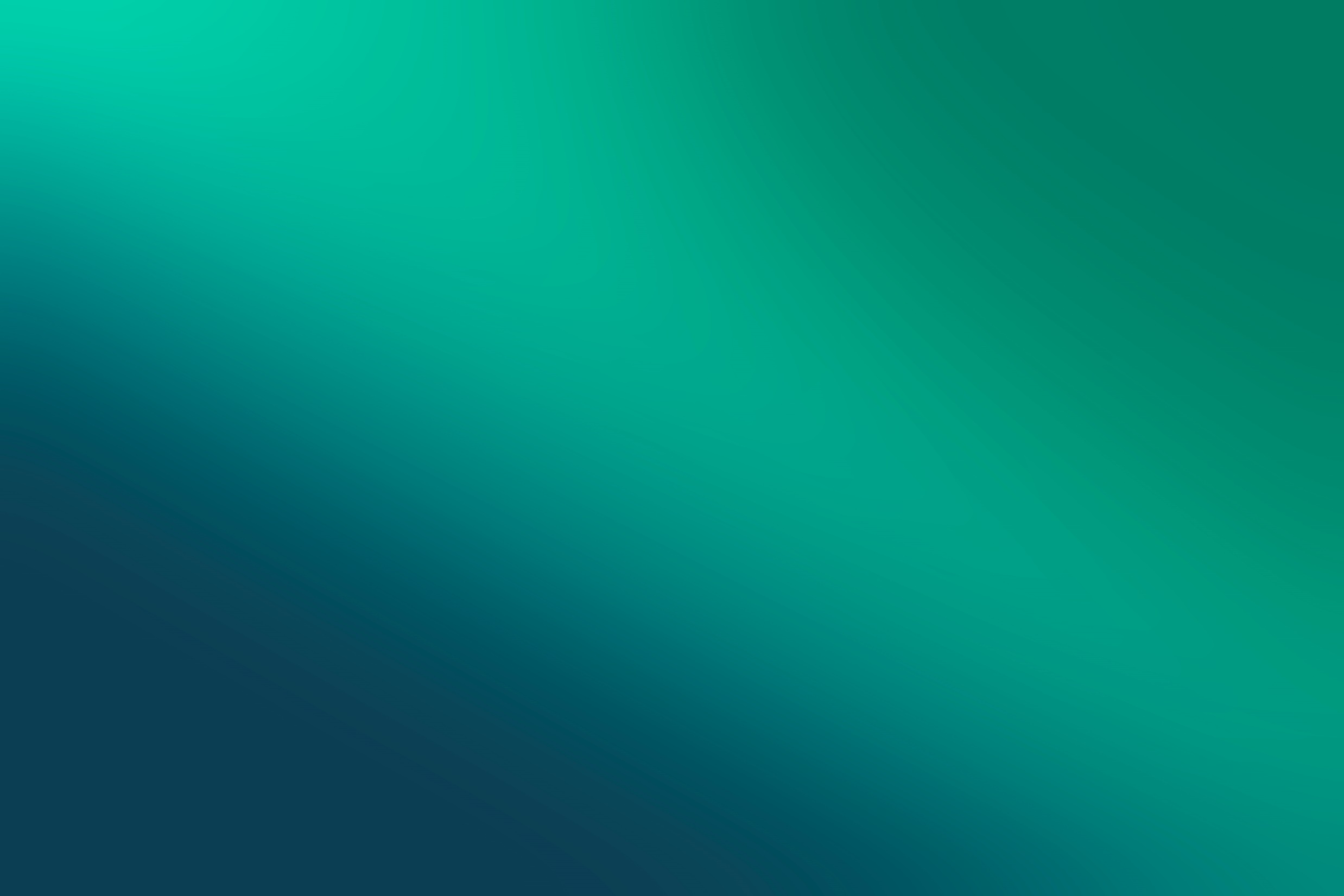 DEDUCIBLES TODO RIESGO
Cobertura A: Riesgos No Catastróficos 
Cobertura B: Riesgos Catastróficos

Para riesgos no Catastróficos: Incendio no aplica deducible, Demás riesgos aplica US$3.000,00 fijos por evento.

2. Para riesgos Catastróficos: 5% de la pérdida con un mínimo de US$5.000,00 por evento.
www.lafise.com
Seguros LAFISE
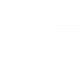 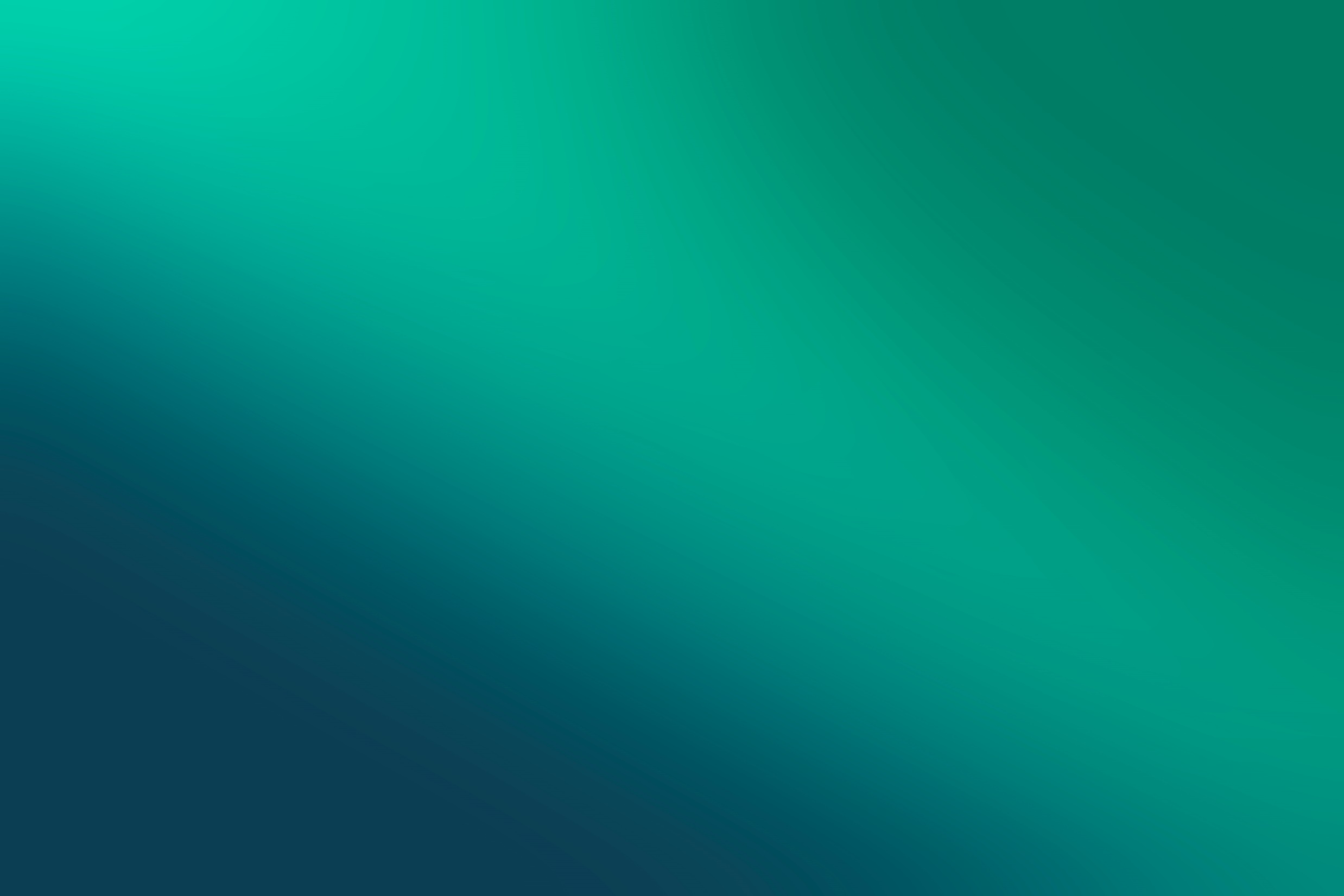 DEDUCIBLES TODO RIESGO
Cobertura C: Pérdida de beneficios
Mínimo 5 días de paralización, Máximo 15 días de paralización 

Cobertura D: Gastos extra
Mínimo 5 días, Máximo 15 días. 

Cobertura “E”  -  Pérdida de Rentas por Contrato de Arrendamiento.
Mínimo 5 días, Máximo 15 días.
www.lafise.com
Seguros LAFISE
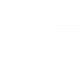 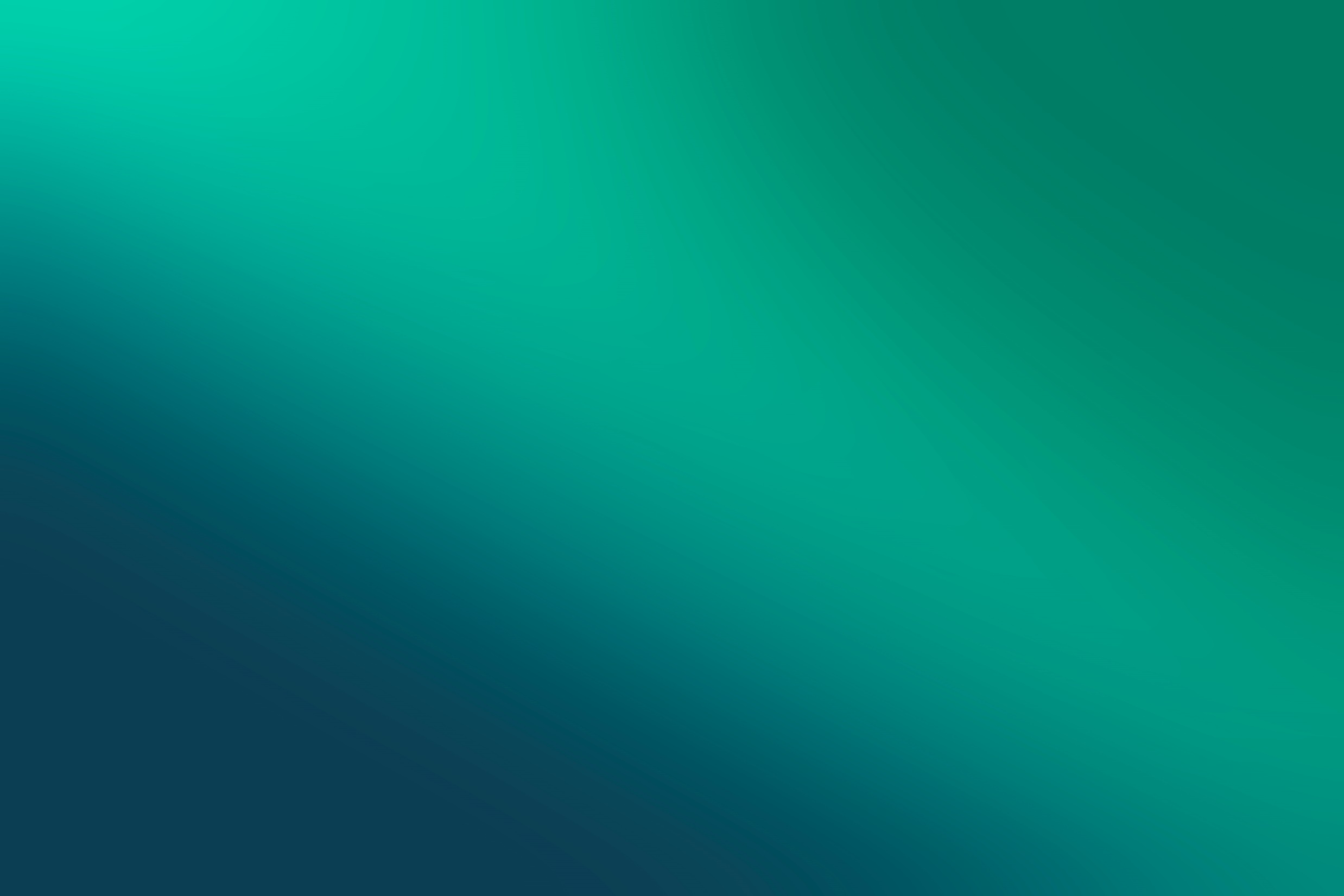 Exclusiones:
Guerras, invasiones, actos de enemigos extranjeros, hostilidades (antes o después de una declaración de guerra), guerras civiles, rebeliones, insurrecciones, revoluciones, ley marcial, poder militar usurpado, confiscación, requisa, nacionalización o destrucción ordenadas por el gobierno o por la autoridad. 
Reacción nuclear, irradiación nuclear o contaminación radiactiva por combustibles nucleares o desechos radiactivos, debidos a su propia combustión.
Polución o contaminación, a no ser que sean producidas por incendio, rayo, explosión, choque de aviones o de otro tipo de aeronaves o los objetos que caen de ellos. 
Las pérdidas causadas por el Tomador y/o Asegurado o sus representantes con la finalidad de obtener su propio beneficio. 
Se excluye el riesgo de transporte. 
Se excluye Robo. A menos que se obtenga el sublímite correspondiente. 
Cierre total o parcial del servicio, falta de ocupación o suspensión de las actividades por un período mayor de un mes, de las edificaciones aseguradas o que contengan los bienes Asegurados. 
Defectos existentes al inicio del seguro, de los cuales tenga conocimiento el Tomador y/o Asegurado, sus representantes o personas responsables de la dirección técnica. 
Errores y omisiones en el diseño, planos o especificaciones, errores en procesamiento o manufactura de los productos del Tomador y/o Asegurado, defectos de mano de obra y el costo de reponer o rectificar materiales defectuosos o impropios.
Daños o fallas eléctricas, trastornos a aparatos eléctricos, sus accesorios o alambrado causados por energía eléctrica artificialmente generada. 
El costo normal de mantenimiento o el costo normal de conservación.
www.lafise.com
Seguros LAFISE
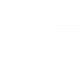 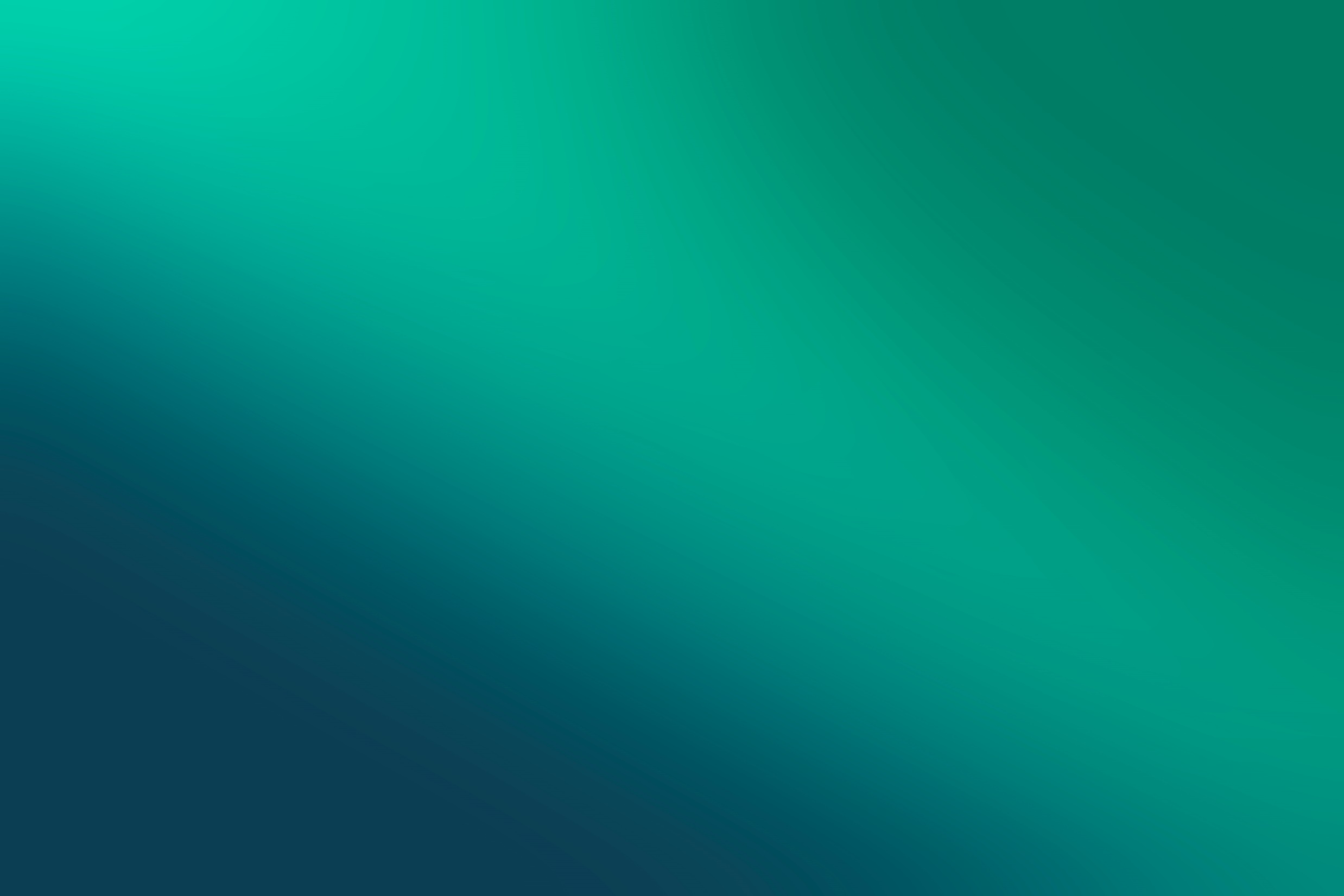 Los sublímites funcionan como una ampliación a las coberturas básicas y coberturas adicionales a las que correspondan
Aplican sin cargo de prima adicional.
SUBLIMITES:
Sus montos máximos (suma asegurada) a indemnizar, no aumentarán las sumas aseguradas.
En caso de no tener un deducible especifico, aplica el de la cobertura con causa próxima (Catastrófico o No Catastrófico) de lo contrario se asigna el deducible especifico.
www.lafise.com
Seguros LAFISE
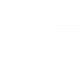 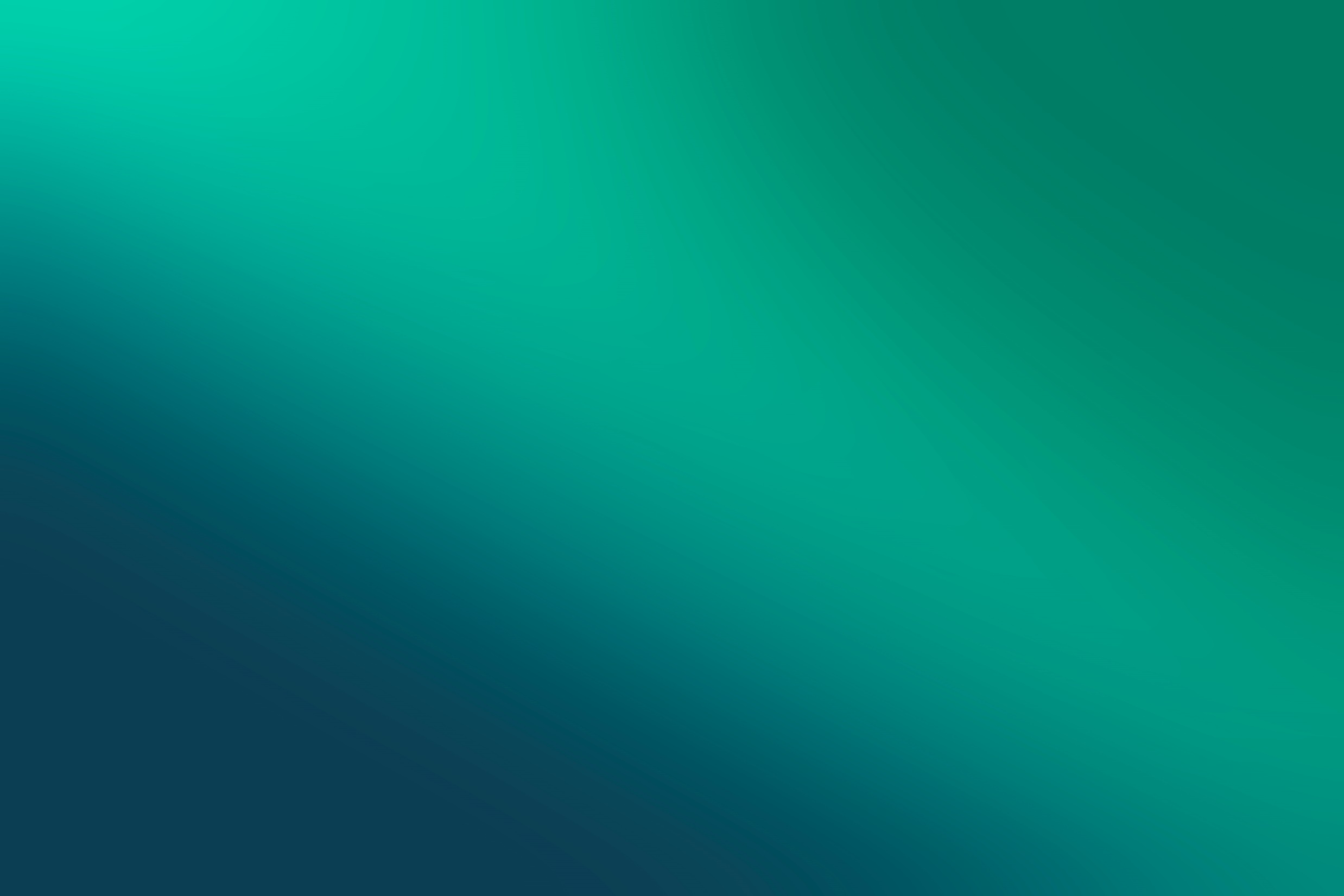 RIESGOS ASEGURABLES
Riesgos asegurables:


Condominios.
Torres de oficinas.
Centros comerciales.
Bodegas.
Industrias.
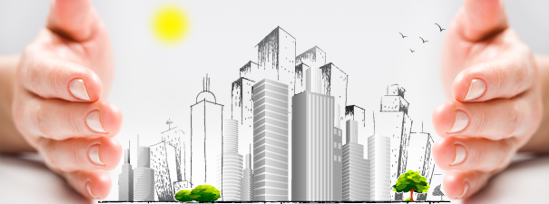 www.lafise.com
Seguros LAFISE
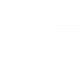 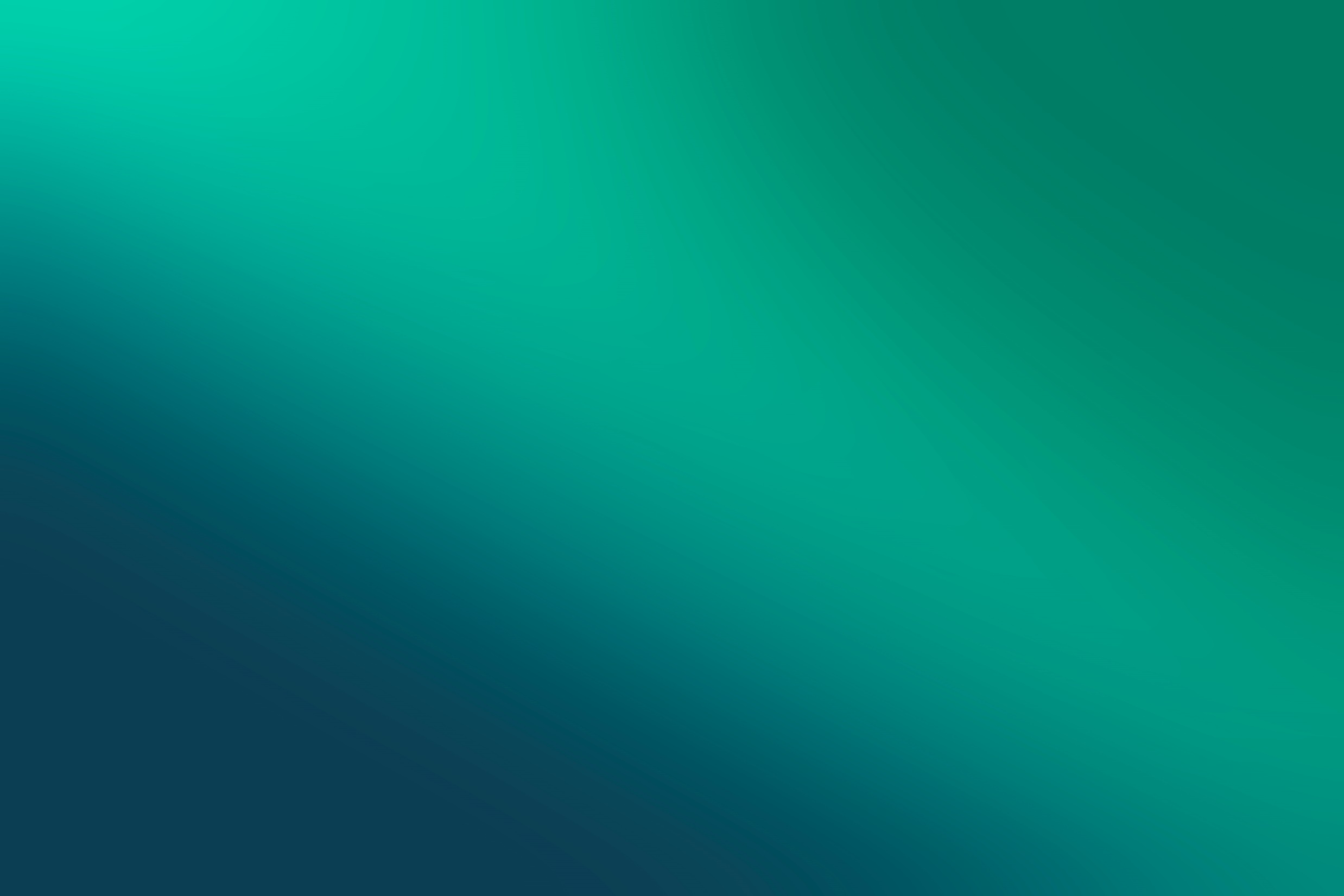 COLOCACIONES – REASEGURADORES
Calificación A+
Incendio y Líneas Aliadas
Monto  US$ 10.000.000,00
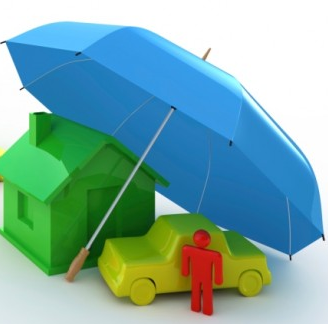 www.lafise.com
Seguros LAFISE
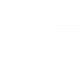 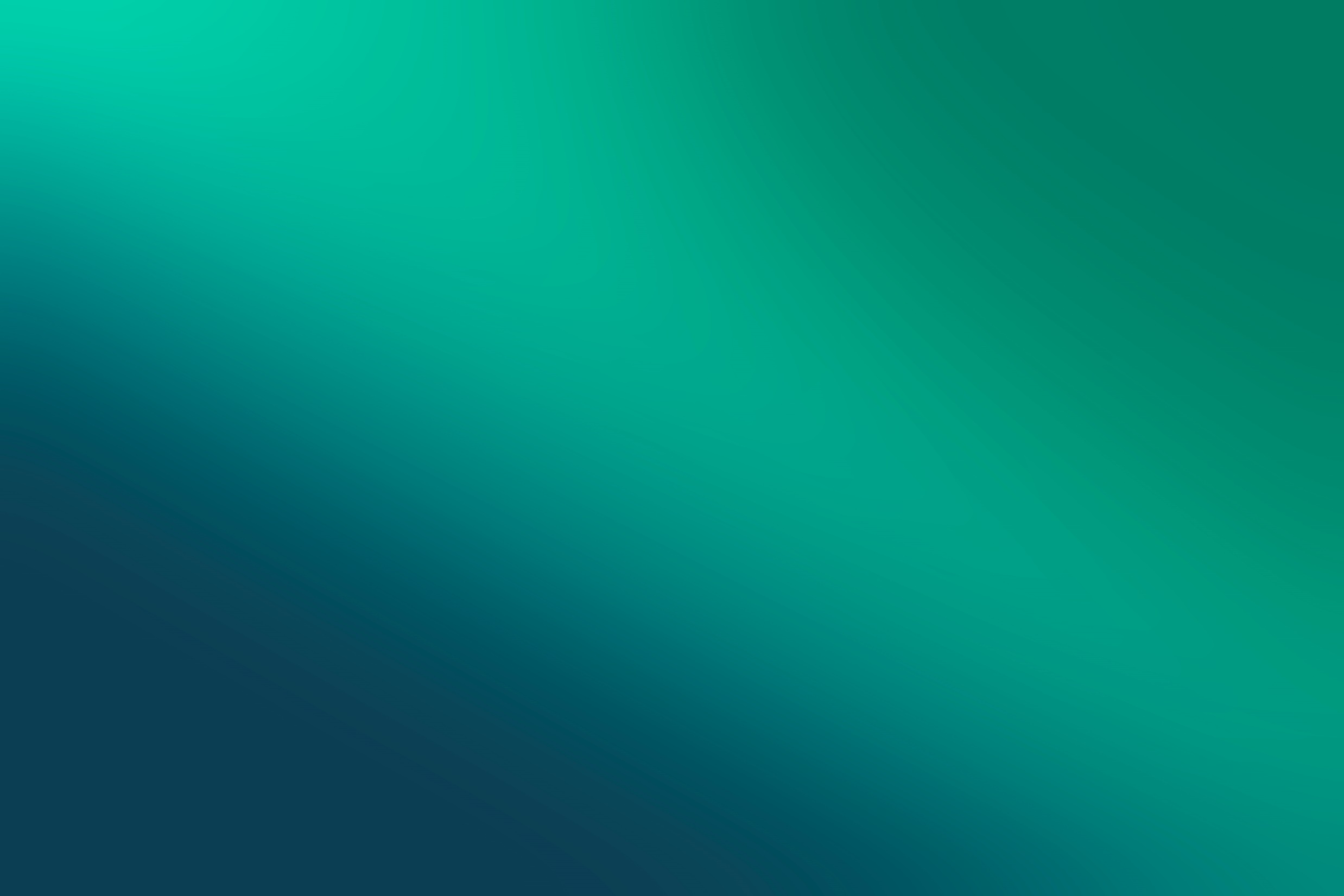 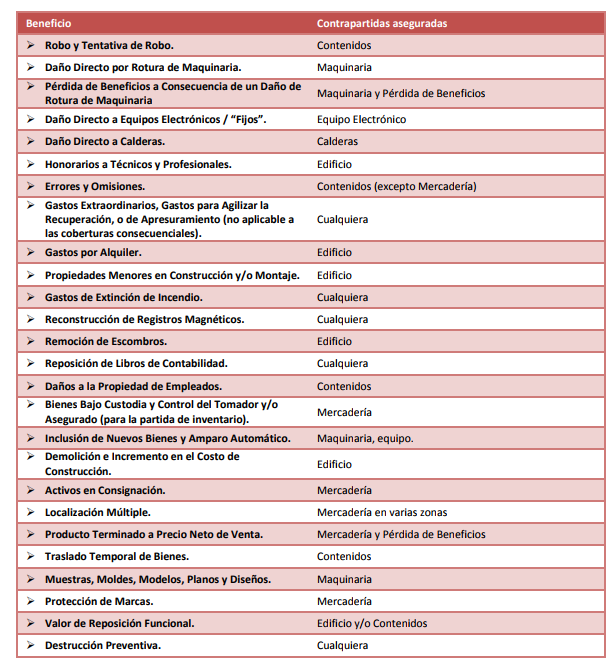 SUBLIMITES 
VS 
CONTRAPARTIDA
www.lafise.com
Seguros LAFISE
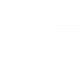 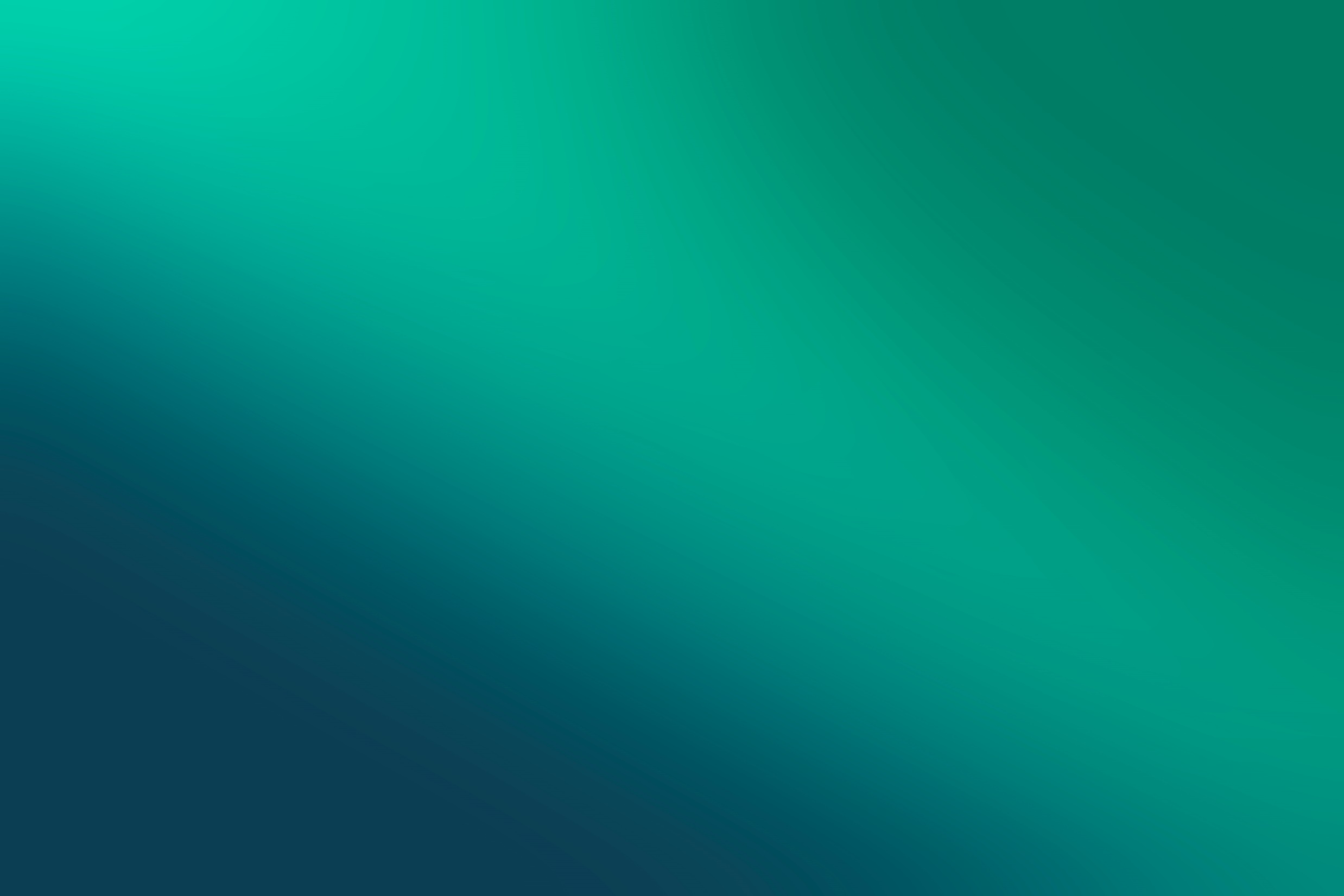 REQUISITOS DE COTIZACIÓN Y EMISIÓN
PARA COTIZAR
Nombre del cliente.
Forma de pago.
Actividad económica del cliente.
Medidas constructivas de los locales.
Uso de los locales por asegurar.
Detalle de las zonas de fuego.
Partidas a cotizar y sus valores.
Coberturas (si solicita Pérdida de Renta por Arrendamiento ó Pérdida de Beneficios se debe indicar el número de meses a cubrir y el monto mensual respectivo).
Ubicación.
Medidas de seguridad. Y Fotografías de los locales, tanto del interior como del exterior.
Siniestralidad.
Inspección o avalúo en caso de que el riesgo supere $3.5millones. 

PARA EMISION
Solicitud del seguro.
Cotización emitida.
www.lafise.com
Seguros LAFISE
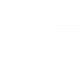 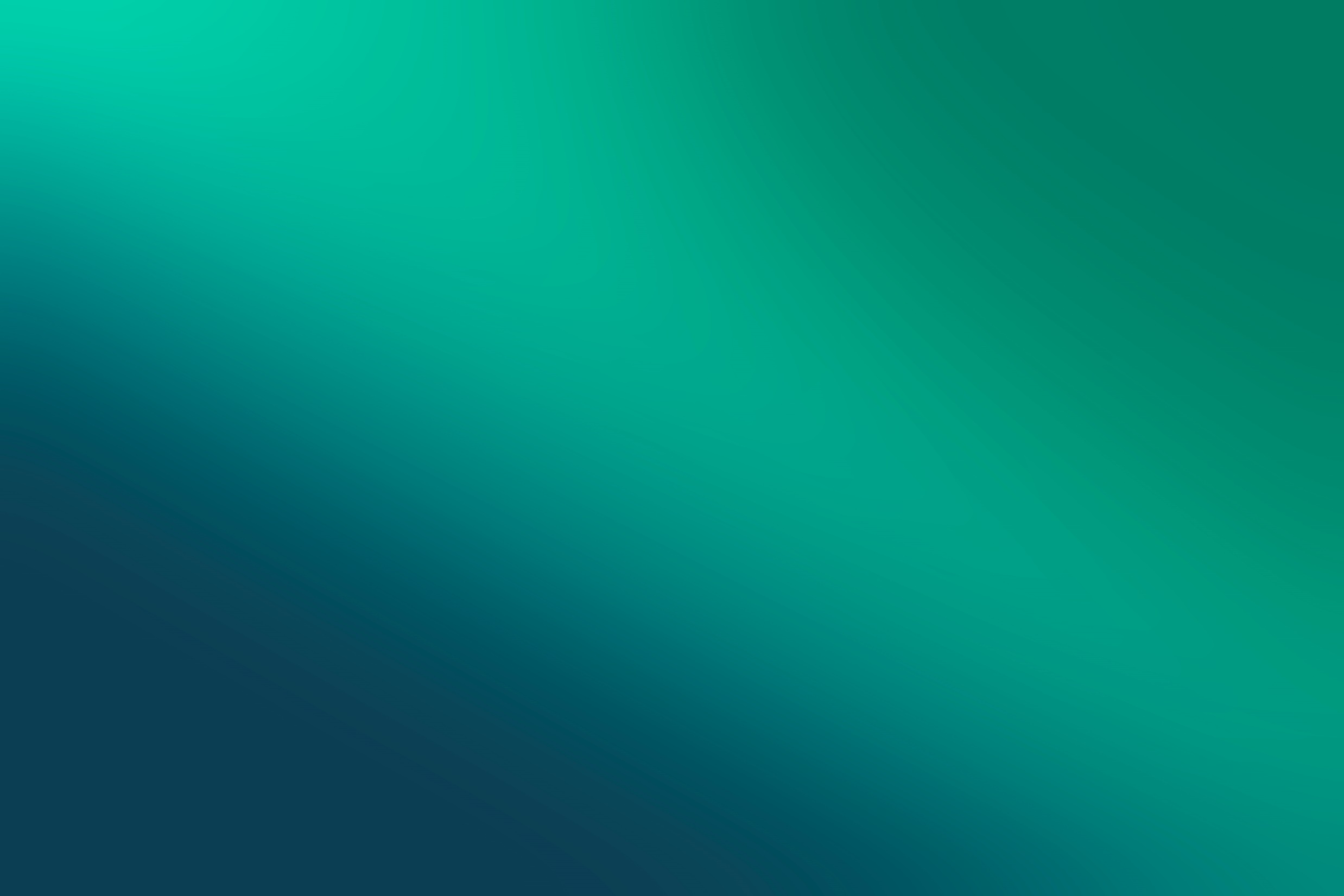 PUNTOS IMPORTANTES
Incendio Riesgo Nombrado: Menos de $750.000,00 y Todo Riesgo Más de $750.001,00

Mercadería puede ser cotizada al 75% (cliente presenta reportes mensuales) o al 100%.

La pérdida de beneficios se otorga hasta por un 30% del monto asegurado en edificio. Sino se asegura edificio, se cotiza hasta por un 30% del valor del inventario o maquinaria.

La cobertura de robo se otorga como sublímite a las pólizas de incendio T.R. Si la cotización es riesgo nombrado, se debe cotizar robo por aparte.
www.lafise.com
Seguros LAFISE
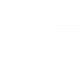 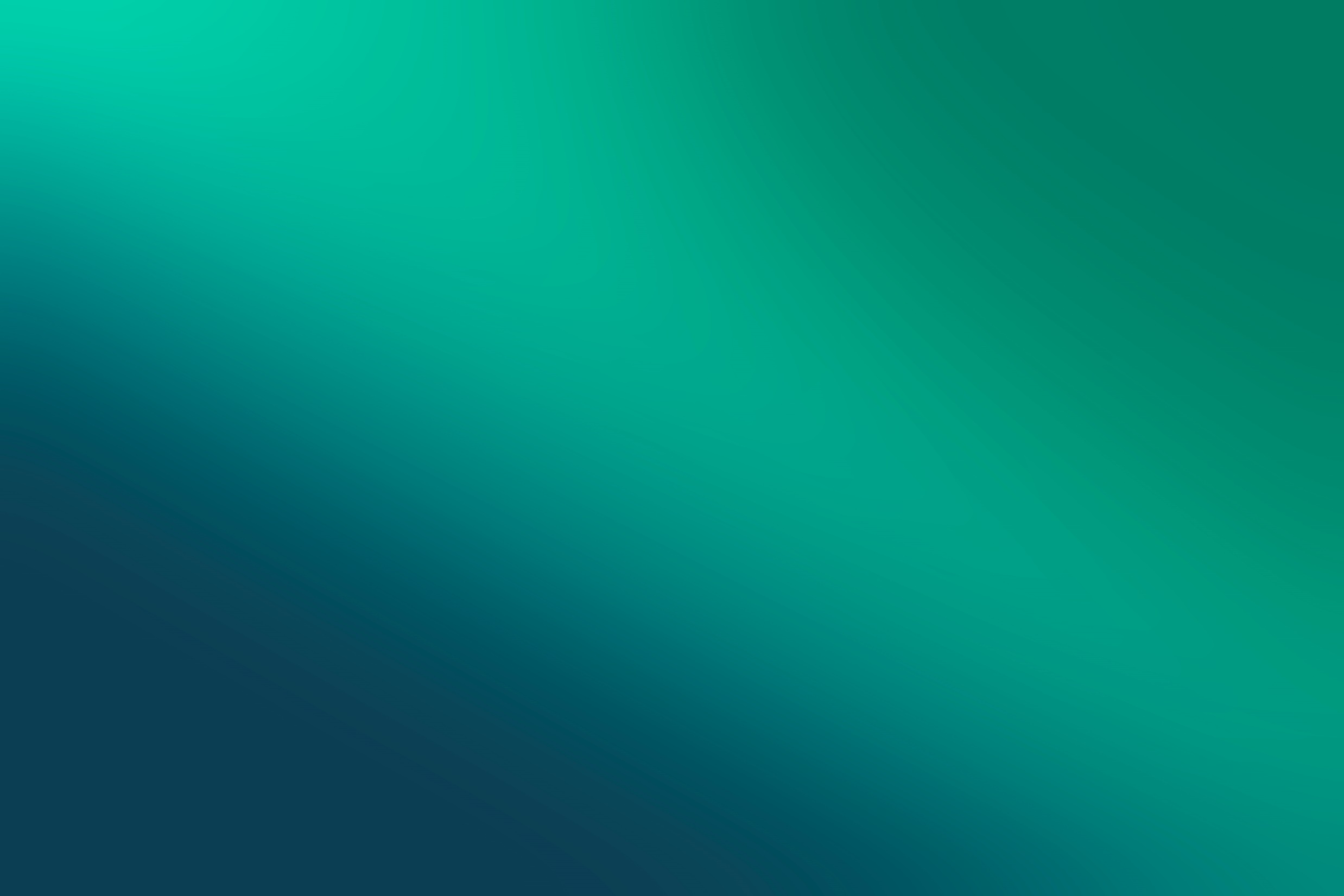 PROCEDIMIENTO EN CASO DE UN SINIESTRO
1. En caso de accidente comuníquese con:
• 800- LAFISE ASIST (523 4732)
• O proceda a enviar una nota formal al correo electrónico reclamos.seguroscr@lafise.com donde se indique el número de póliza, detalle y fecha del evento y se aporte evidencia de lo ocurrido.

2.Un Inspector nombrado por Seguros LAFISE procede a inspeccionar la propiedad afectada, a solicitar requisitos correspondientes y a determinar el valor de la pérdida.

3. Seguros LAFISE establece, de acuerdo a la inspección, el monto de la pérdida y procede con el comunicado al Asegurado.

4. Para el trámite indemnizatorio Seguros LAFISE solicita al asegurado los requisitos correspondientes incluyendo la firma del finiquito correspondiente.

5. Una vez completos los requisitos, Seguros LAFISE procede con la indemnización correspondiente.
www.lafise.com
Seguros LAFISE
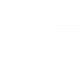 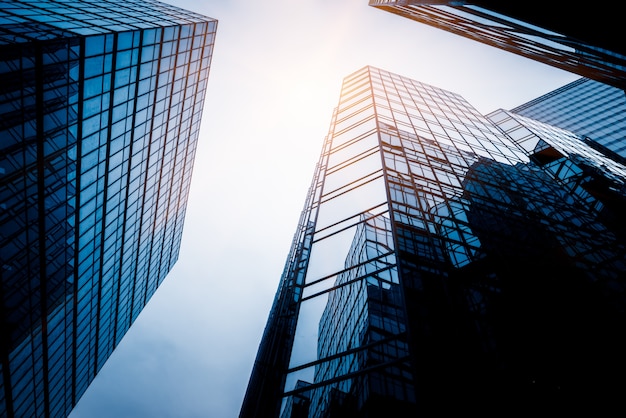 SEGURO DE INCENDIO COMERCIAL E INDUSTRIAL
www.lafise.com
Seguros LAFISE
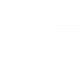